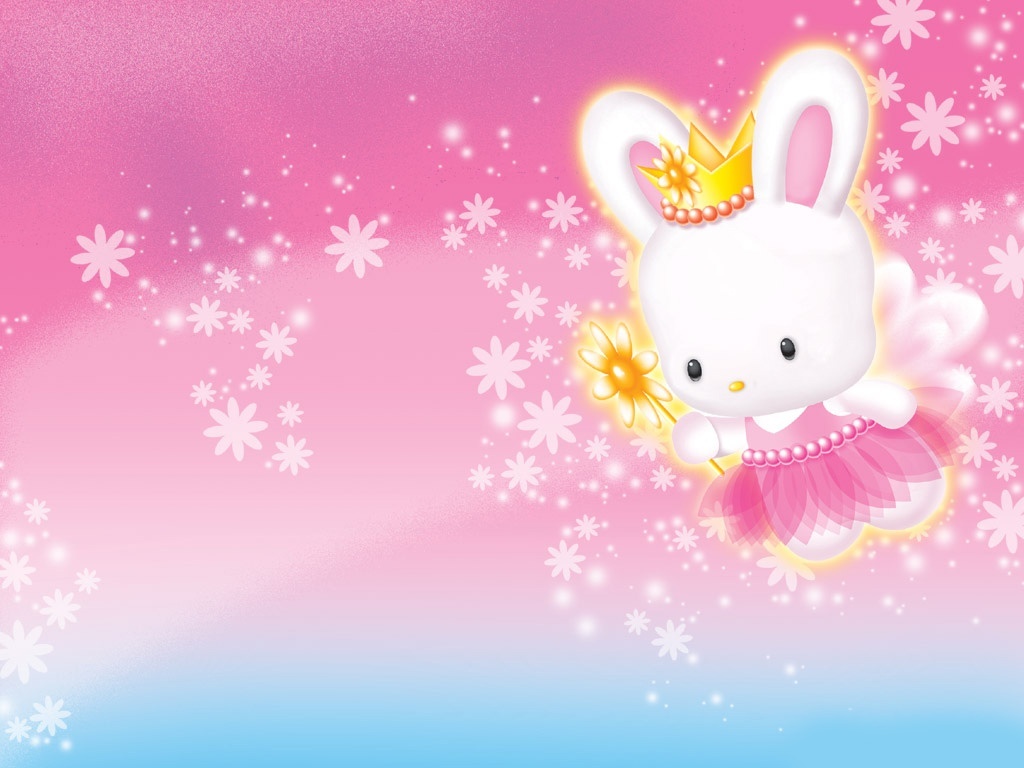 السمـاء – منتدى أنا مسلمة
ادرسي مع
حـــــــــــــــلا
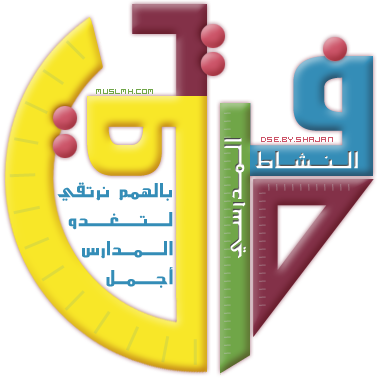 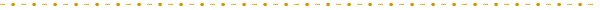 السمـاء – منتدى أنا مسلمة
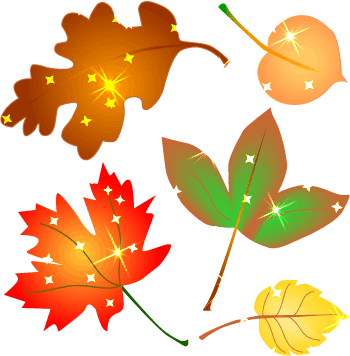 أهلا بكم مع 
درس (الصفات والوراثة )
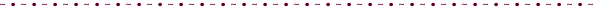 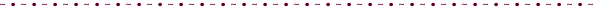 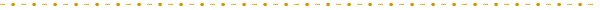 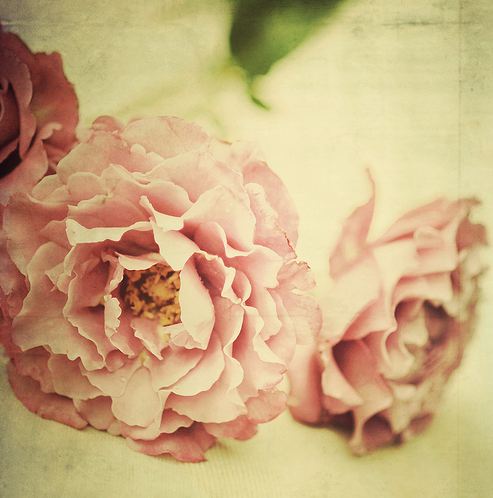 السمـاء – منتدى أنا مسلمة
وفي اليوم التالي وفي المدرسة ..
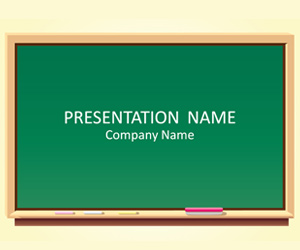 السمـاء – منتدى أنا مسلمة
لقد صححت اختباركن بالأمس وكانت درجاتكن ممتازة والحمد لله
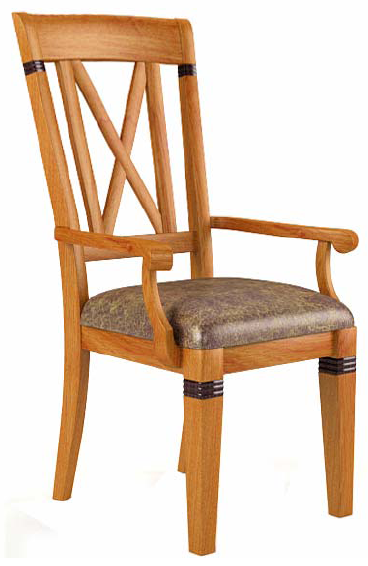 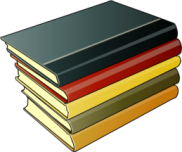 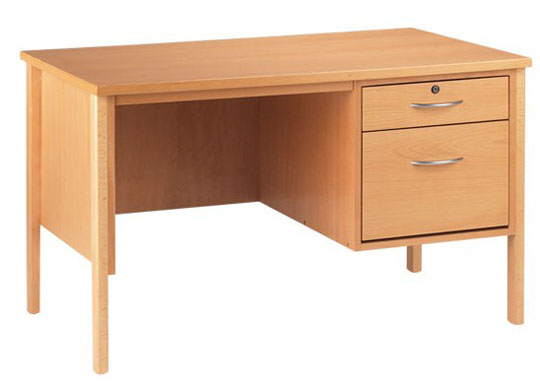 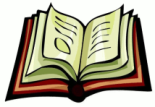 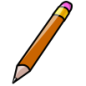 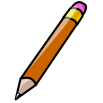 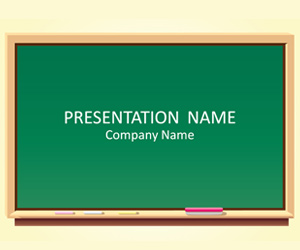 السمـاء – منتدى أنا مسلمة
والآن لنبدأ درس اليوم ..
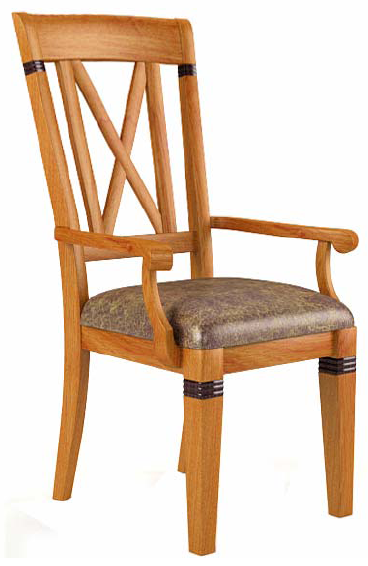 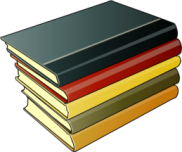 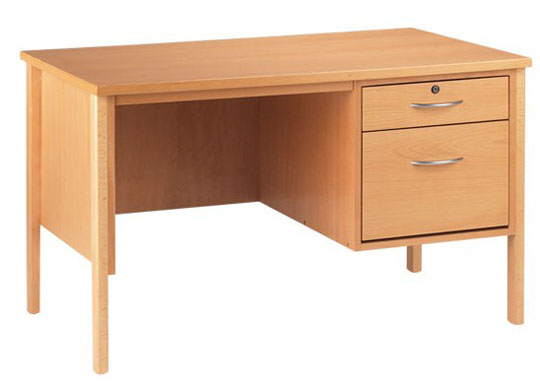 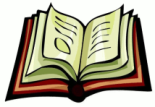 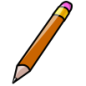 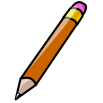 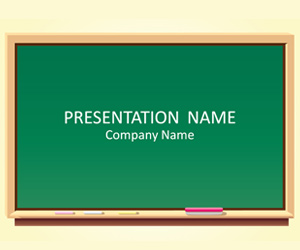 السمـاء – منتدى أنا مسلمة
درسنا اليوم هو الوراثة والصفات
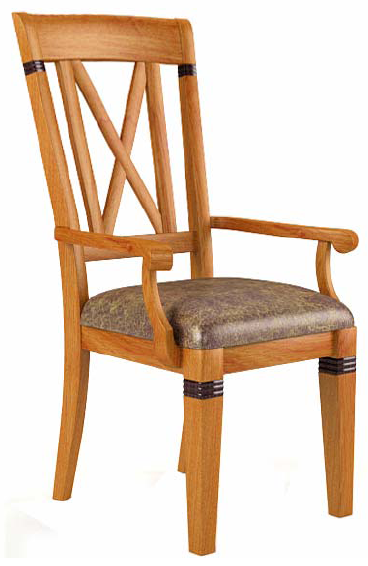 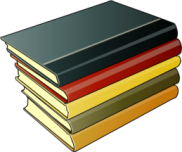 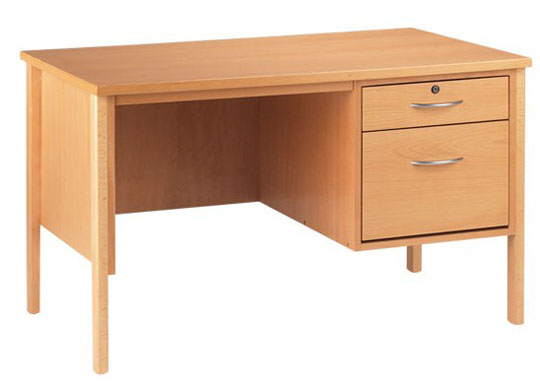 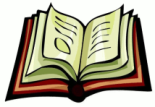 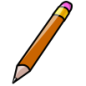 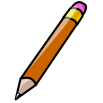 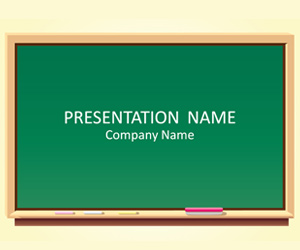 السمـاء – منتدى أنا مسلمة
الوراثة تعني انتقال الصفات الوراثية من الآباء إلى الأبناء
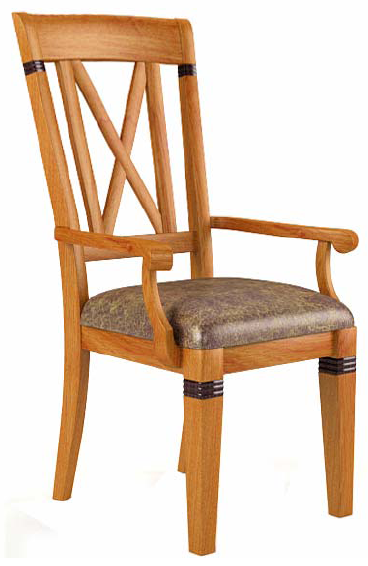 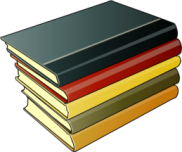 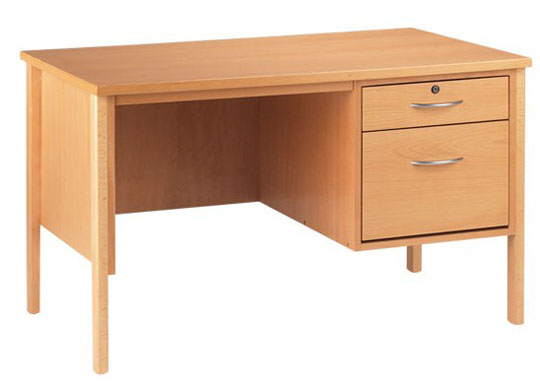 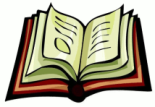 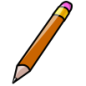 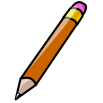 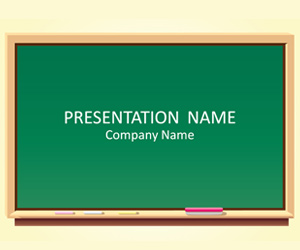 السمـاء – منتدى أنا مسلمة
من تقول لي بعض الصفات 
الموروثة ؟
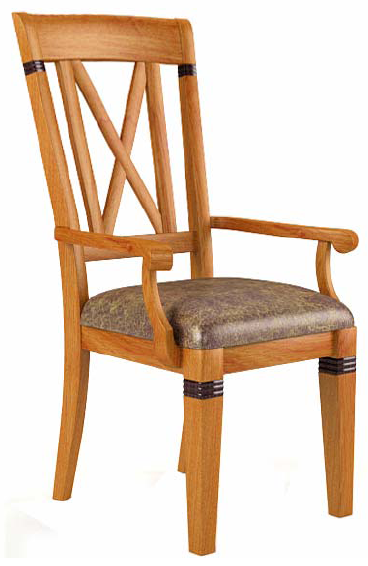 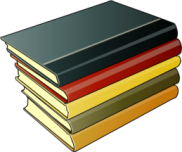 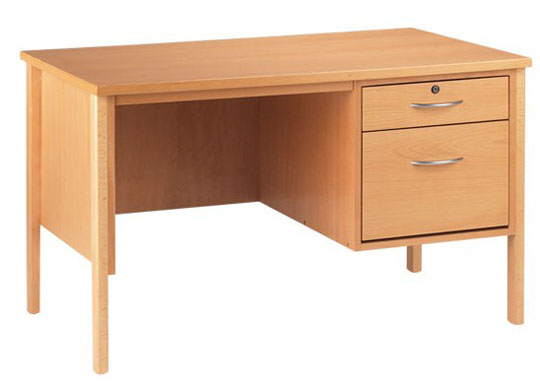 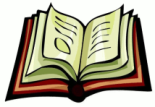 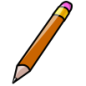 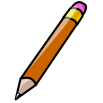 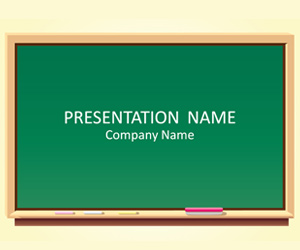 السمـاء – منتدى أنا مسلمة
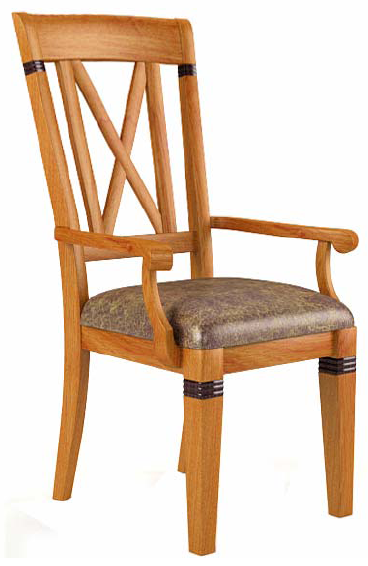 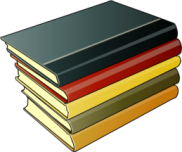 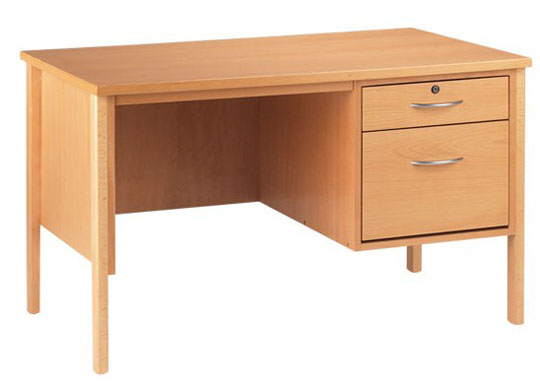 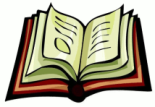 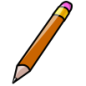 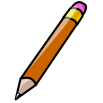 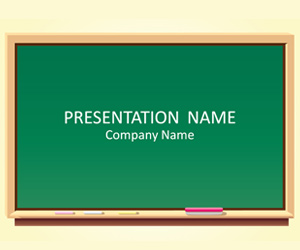 السمـاء – منتدى أنا مسلمة
ريم
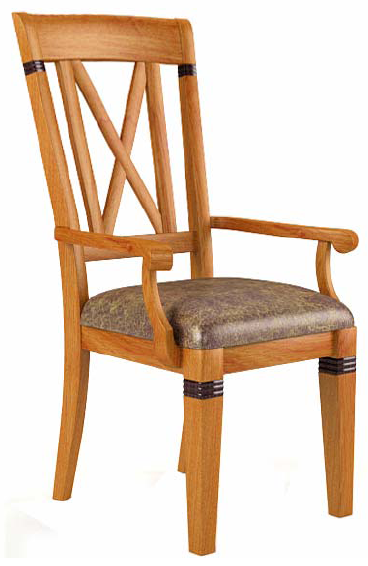 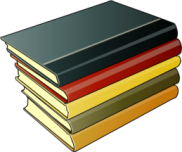 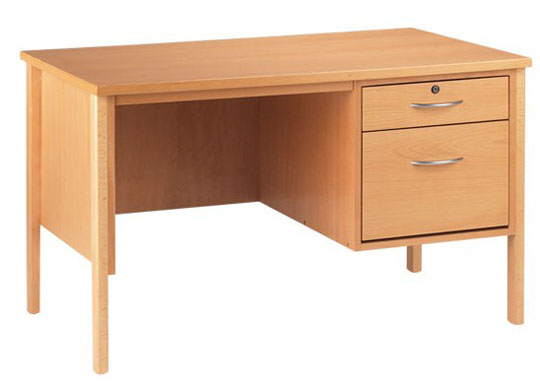 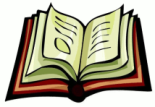 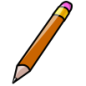 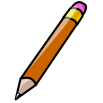 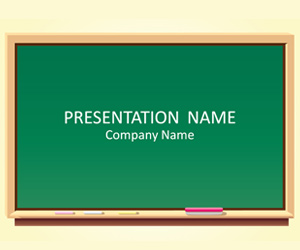 السمـاء – منتدى أنا مسلمة
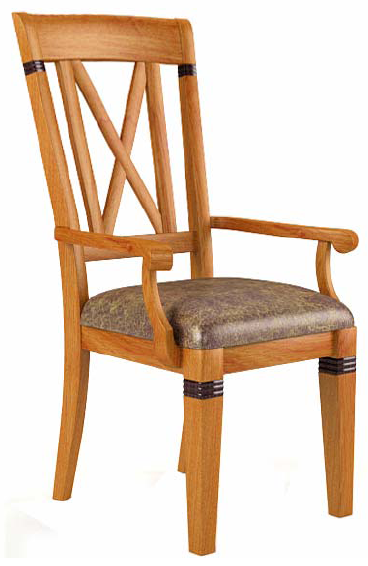 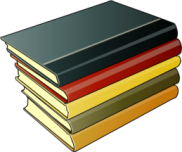 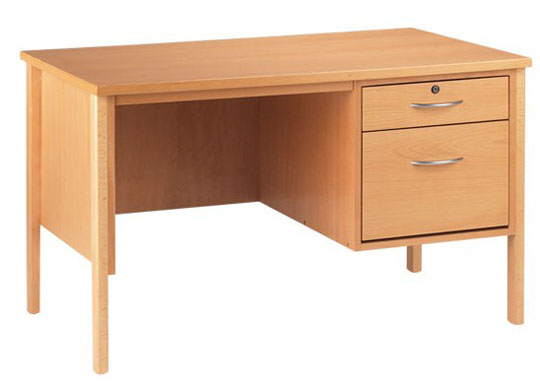 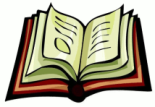 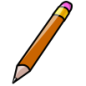 لون الشعر
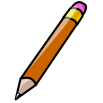 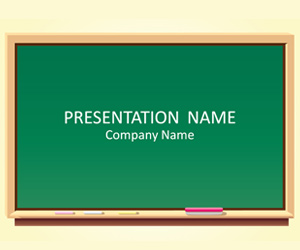 السمـاء – منتدى أنا مسلمة
ممتازة أحسنت ..

أيضاً
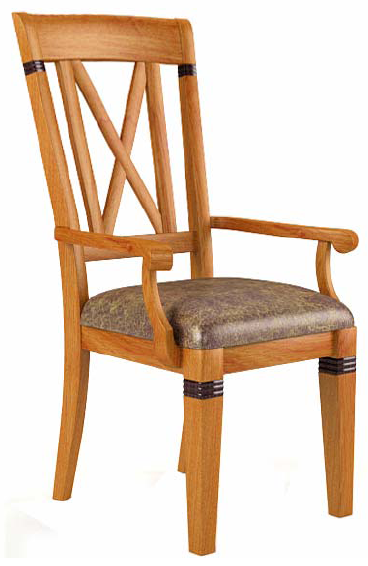 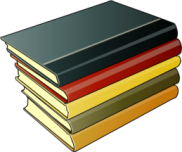 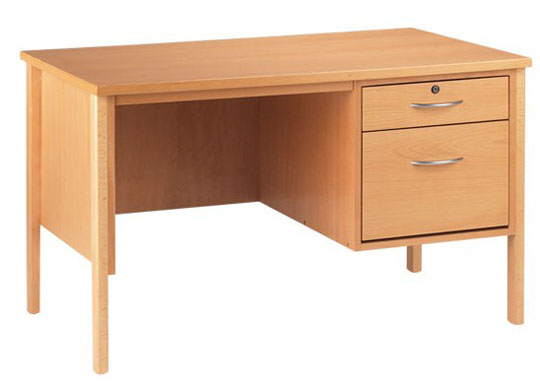 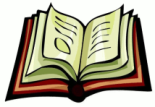 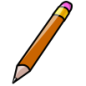 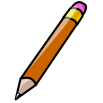 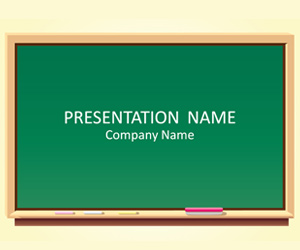 السمـاء – منتدى أنا مسلمة
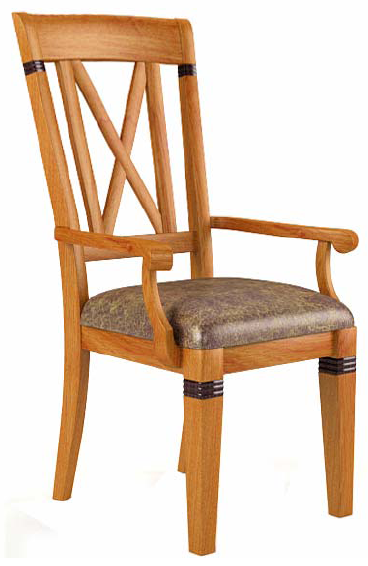 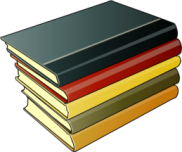 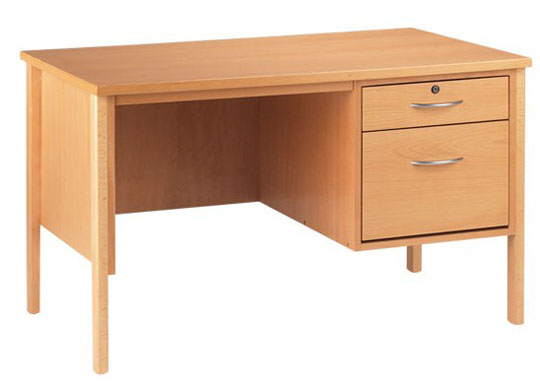 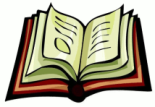 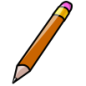 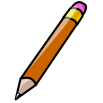 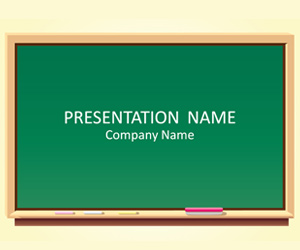 السمـاء – منتدى أنا مسلمة
حلا
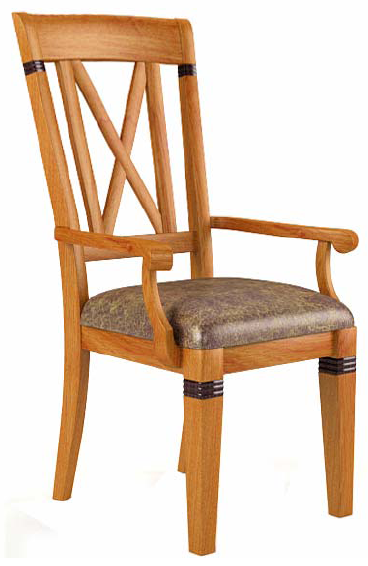 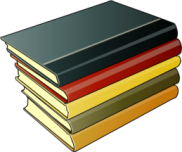 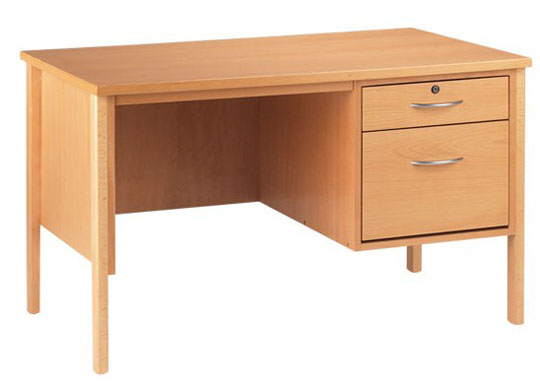 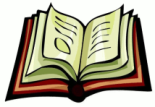 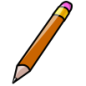 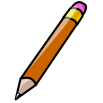 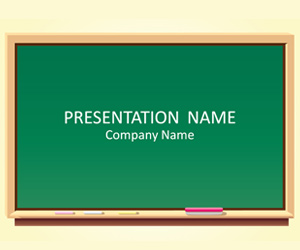 السمـاء – منتدى أنا مسلمة
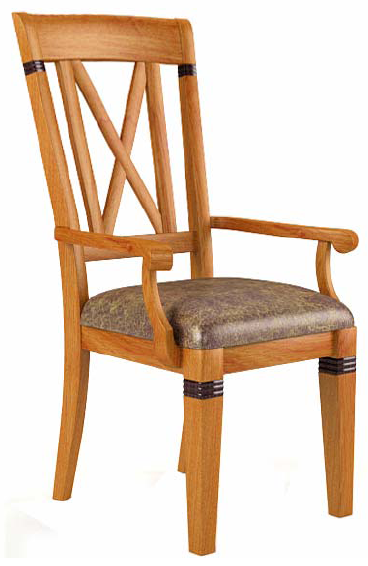 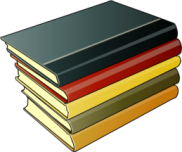 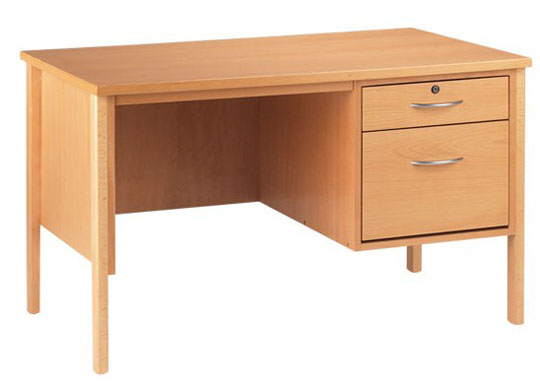 لون العيون
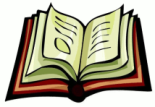 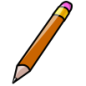 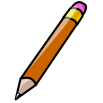 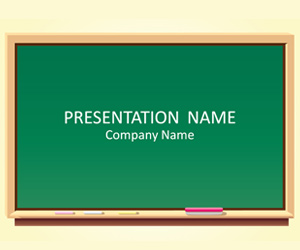 السمـاء – منتدى أنا مسلمة
نعم بارك الله فيك وأيضاً ملامح الوجه وحتى طريقة الضحك
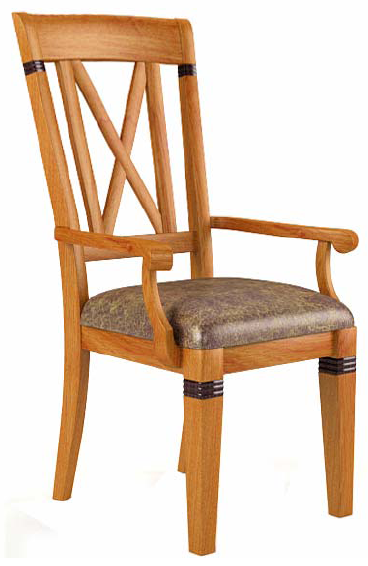 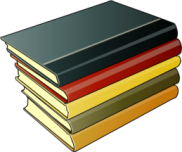 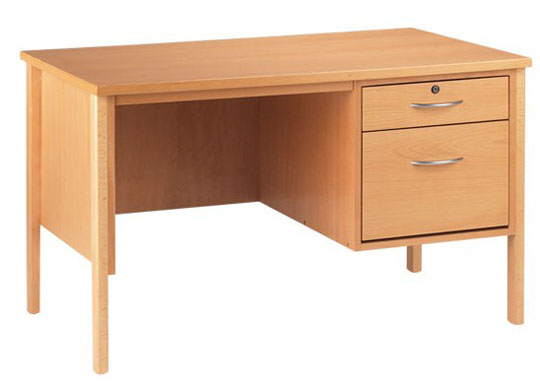 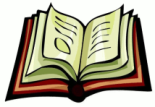 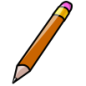 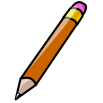 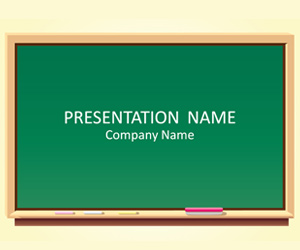 السمـاء – منتدى أنا مسلمة
وهناك سلوك ومهارات تولد مع الإنسان أو الحيوان ، ولا يتم اكتسابها
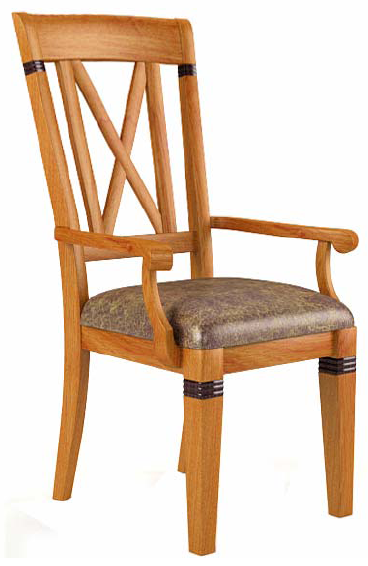 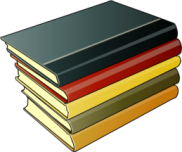 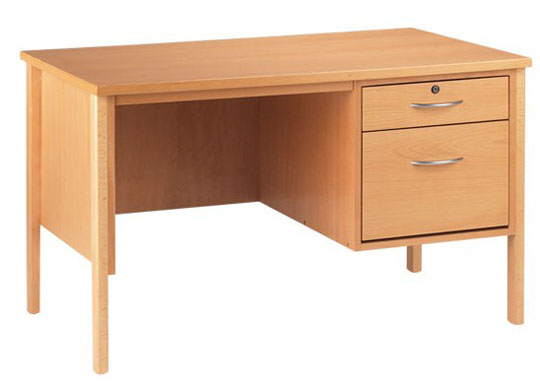 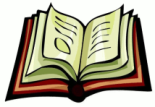 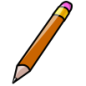 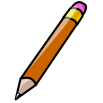 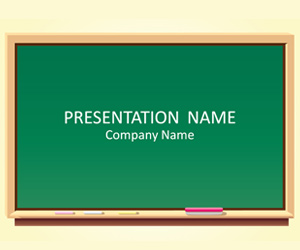 السمـاء – منتدى أنا مسلمة
انظروا إلى السبورة
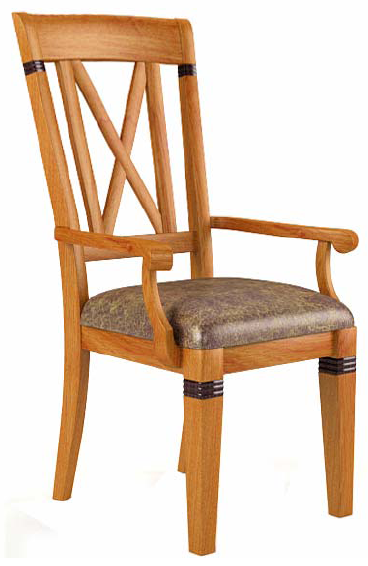 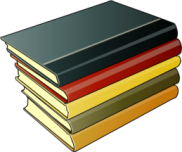 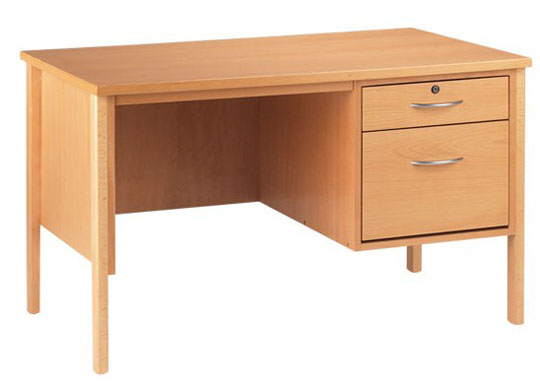 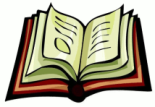 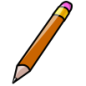 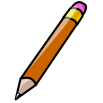 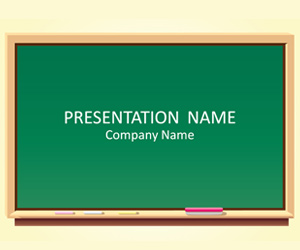 علوم
الغريزة : سلوك ومهارات تولد مع الإنسان أو الحيوان ولا يتم اكتسابها
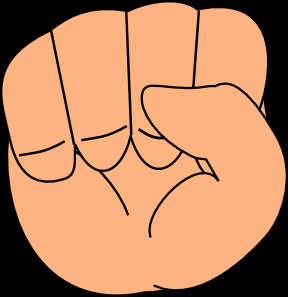 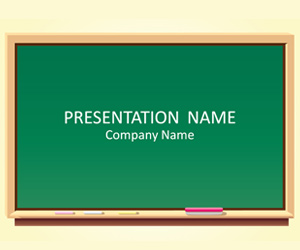 علوم
هل يتعلم العنكبوت كيف ينسج هذه الشبكة المعقدة ؟ أم أن مهارة بناء الشبكة غريزة موروثة ؟ نعم هي غريزة
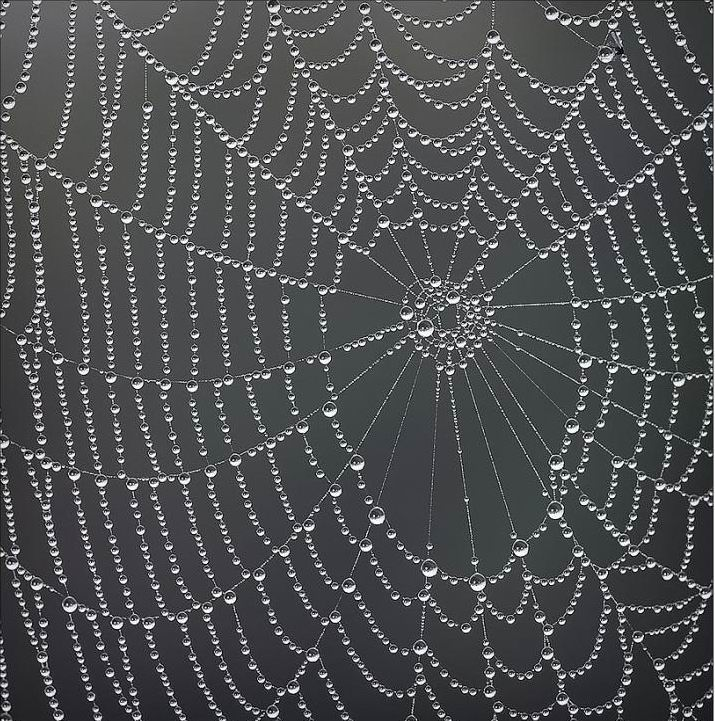 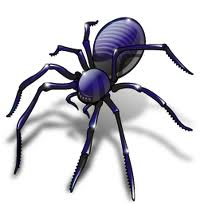 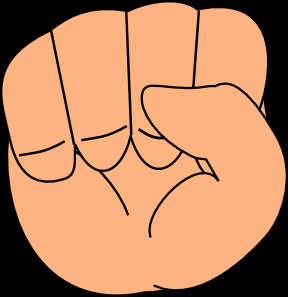 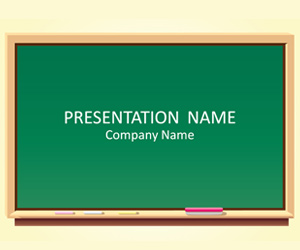 علوم
كما يولد صغار الإنسان يتنفسون دون حاجة إلى تعلم طريقة التنفس
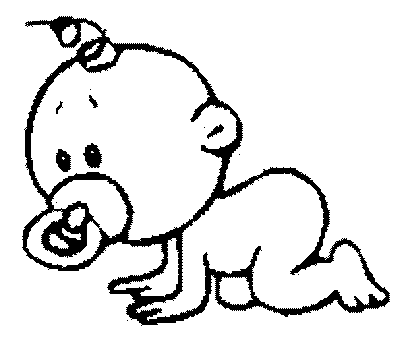 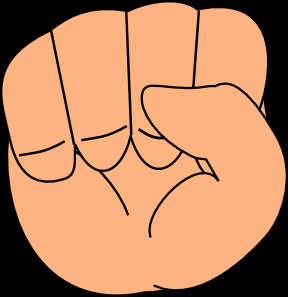 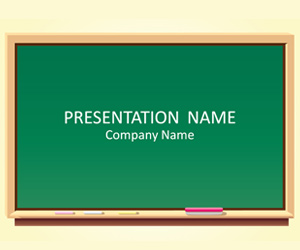 علوم
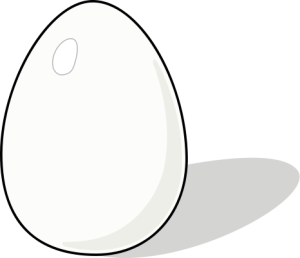 كما تخرج أفراخ الطيور من بيوضها ولدى كل نوع منها مهارة وطريقة مختلفة في بناء عشّه .
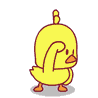 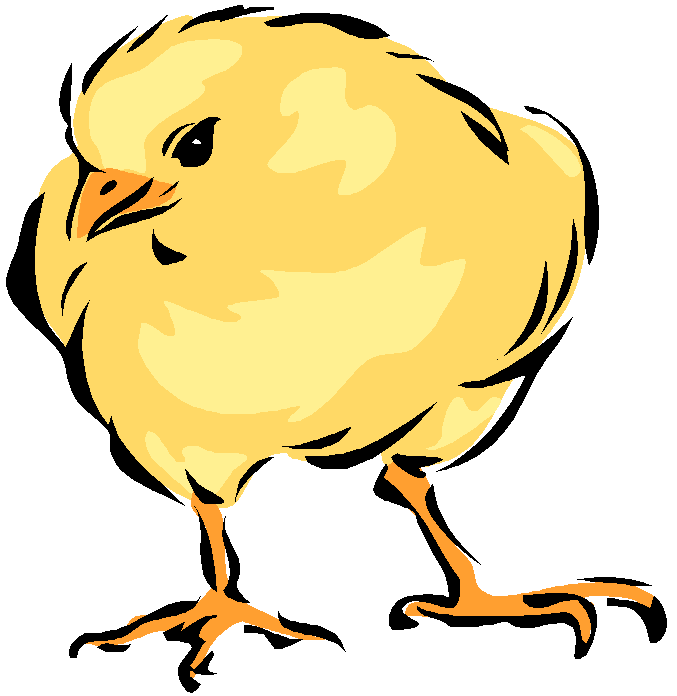 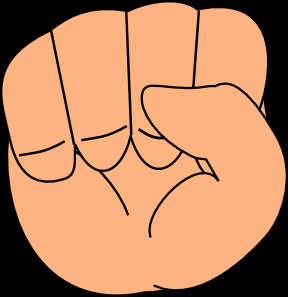 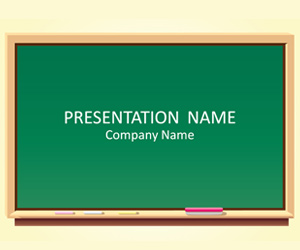 علوم
نذهب إلى الصفة المكتسبة
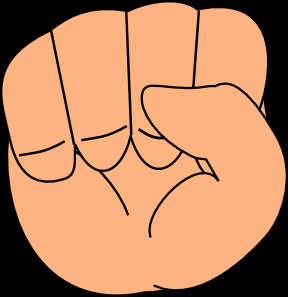 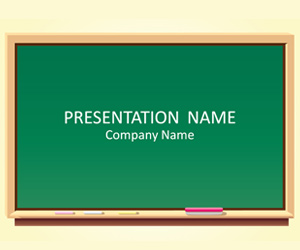 علوم
والصفة المكتسبة لا تورث من أبوين
، بل تكتسب بالتعليم والتدريب .
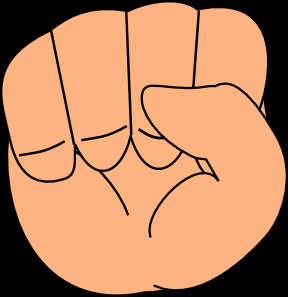 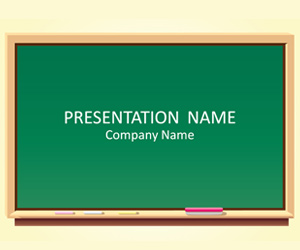 علوم
مثل مهارة اللعب عند الدلفين سلوك مكتسب .
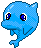 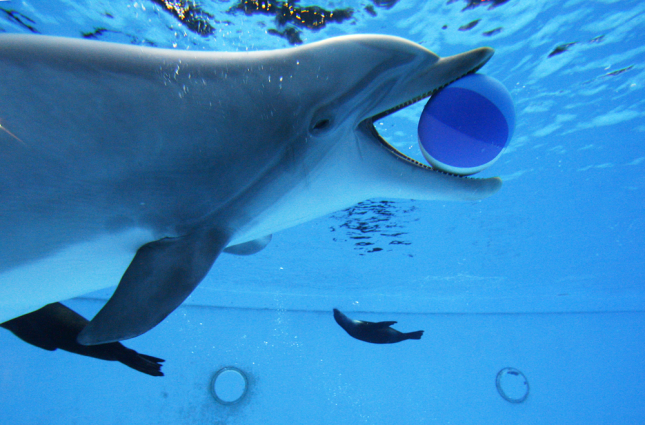 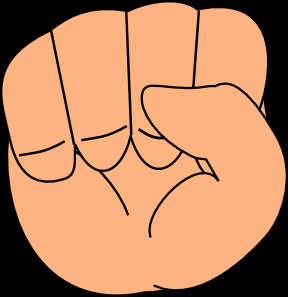 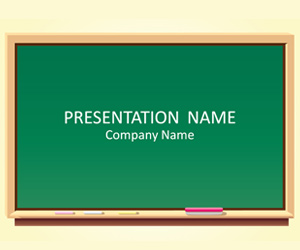 علوم
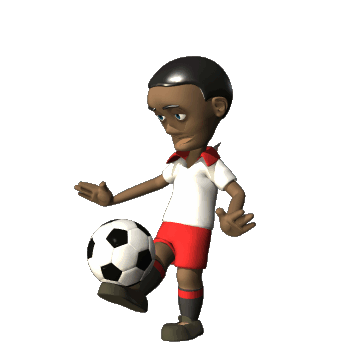 أيضا مهارة لعب كرة القدم 
سلوك مكتسب
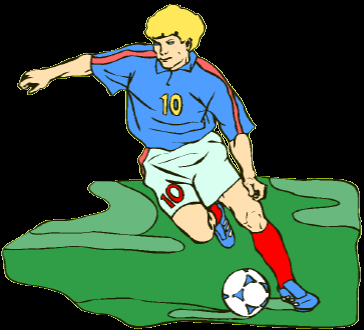 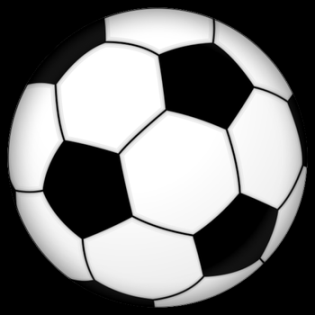 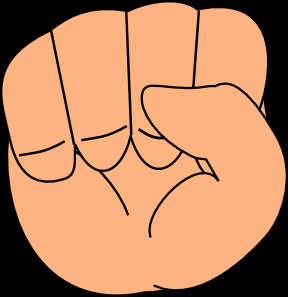 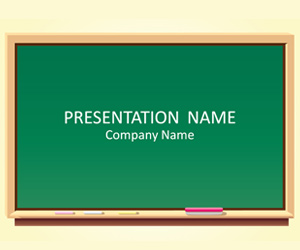 السمـاء – منتدى أنا مسلمة
من تذكر لي صفة مكتسبة أخرى ؟
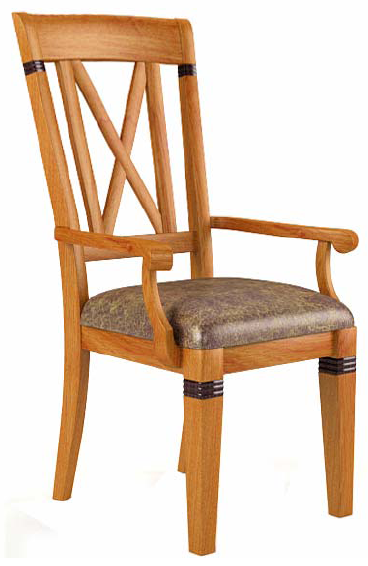 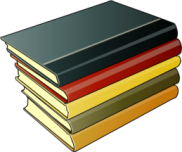 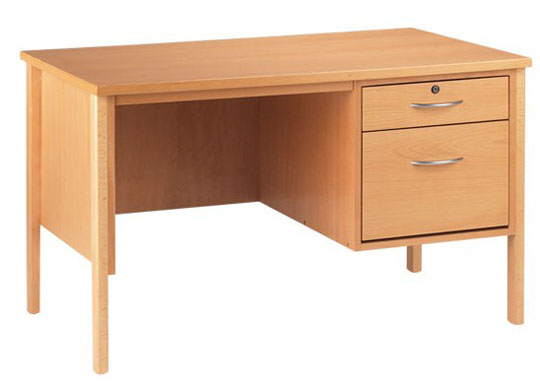 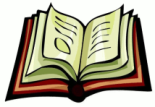 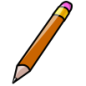 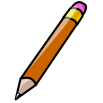 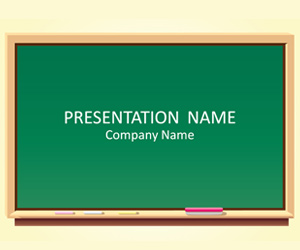 السمـاء – منتدى أنا مسلمة
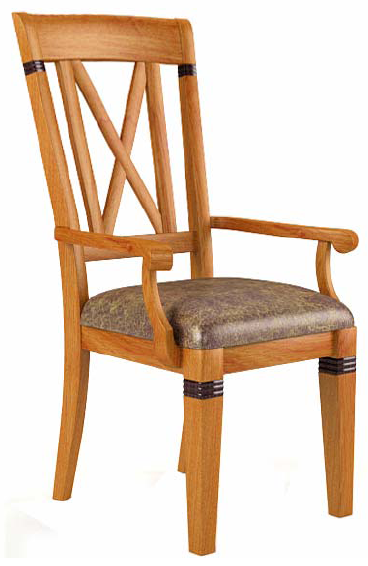 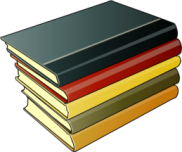 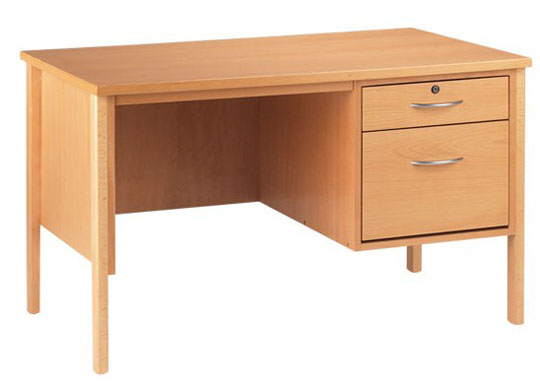 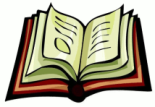 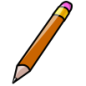 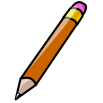 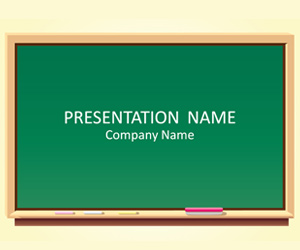 السمـاء – منتدى أنا مسلمة
نعم يا حلا
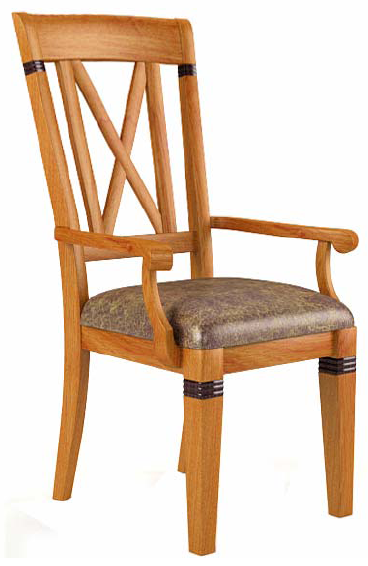 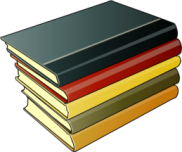 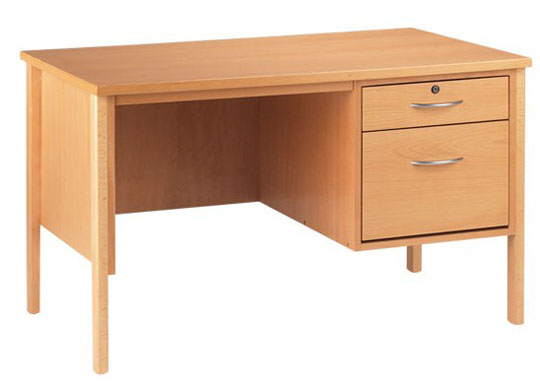 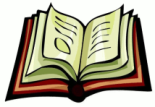 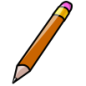 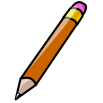 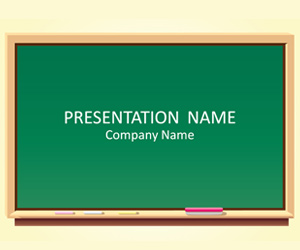 السمـاء – منتدى أنا مسلمة
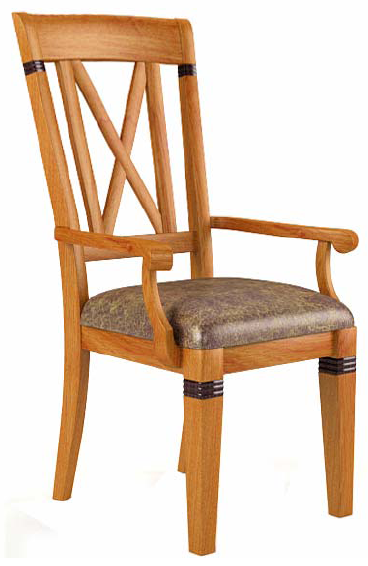 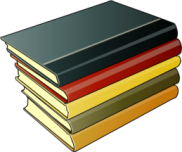 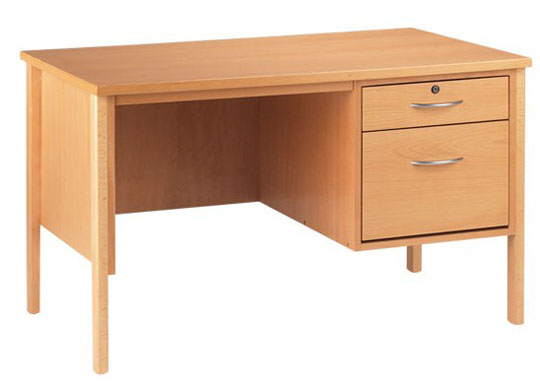 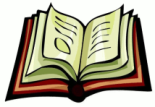 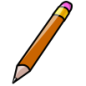 فن الرسم والتلوين
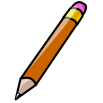 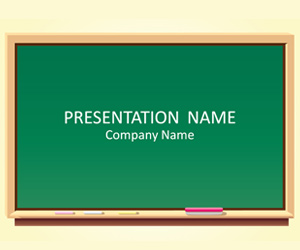 السمـاء – منتدى أنا مسلمة
نعم  أحسنت ..
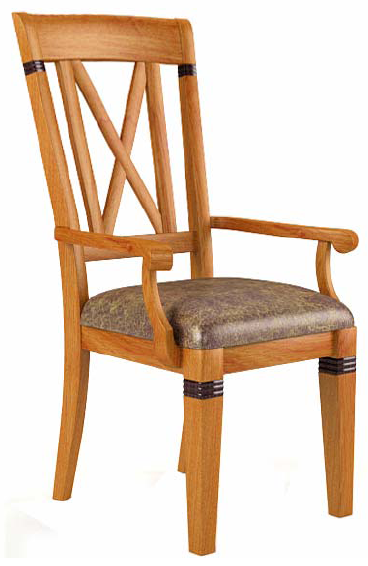 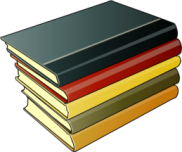 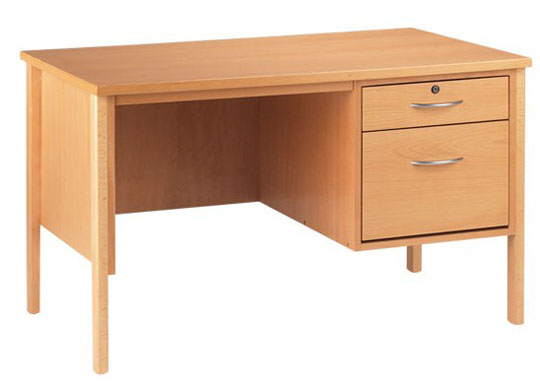 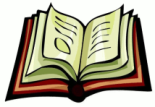 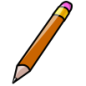 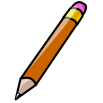 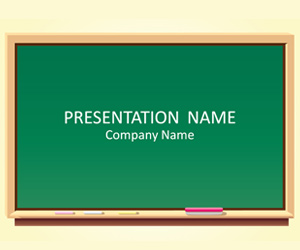 السمـاء – منتدى أنا مسلمة
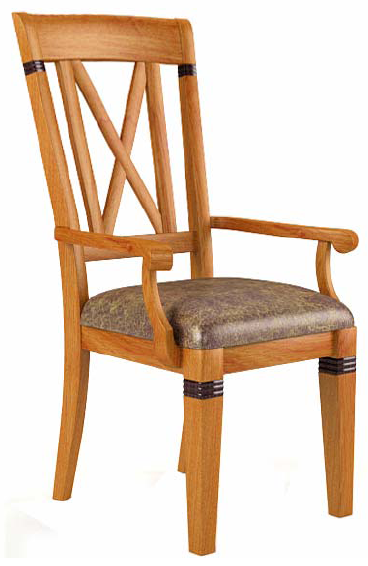 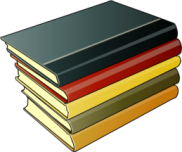 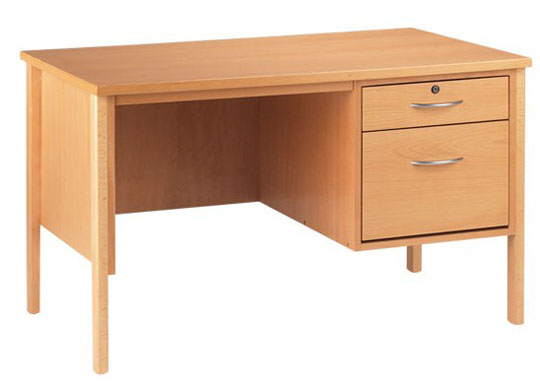 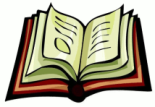 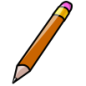 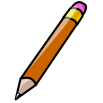 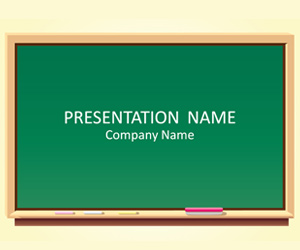 السمـاء – منتدى أنا مسلمة
ماذا أيضا يا ريم ؟
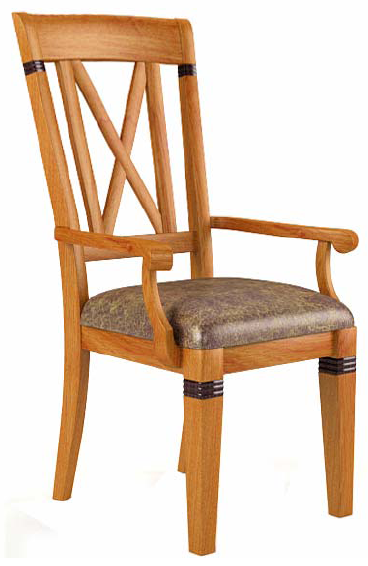 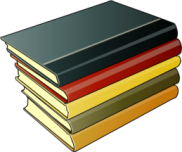 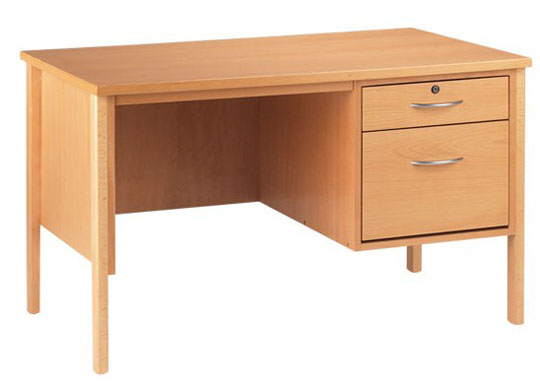 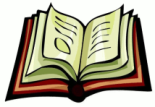 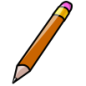 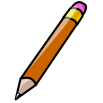 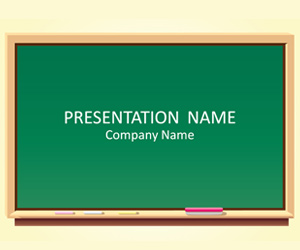 السمـاء – منتدى أنا مسلمة
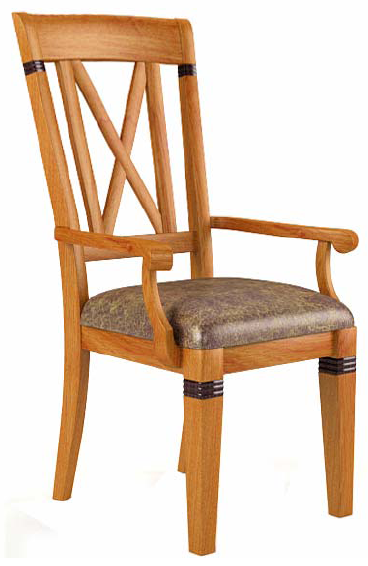 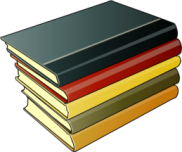 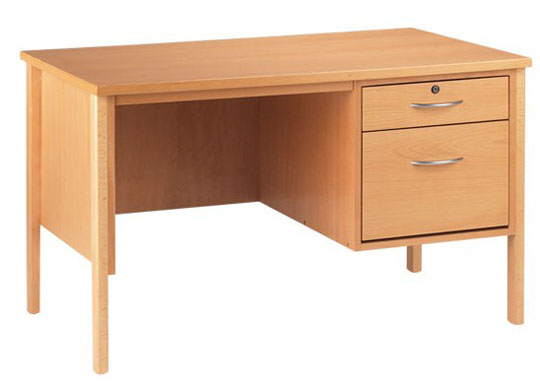 السباحة والغوص
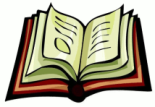 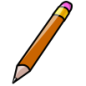 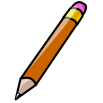 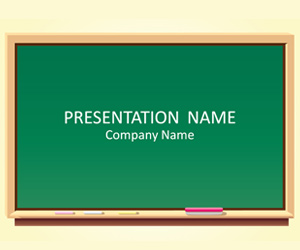 السمـاء – منتدى أنا مسلمة
نعم بارك الله فيك .
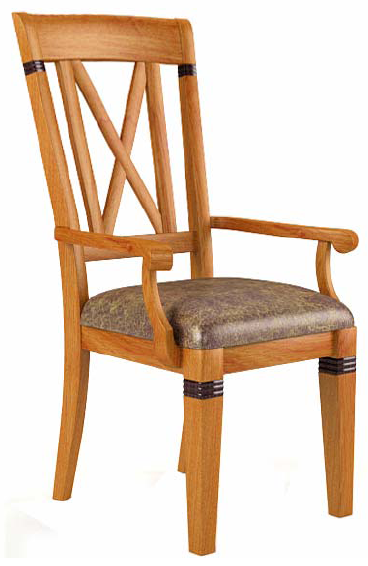 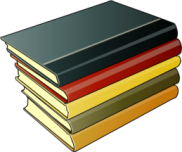 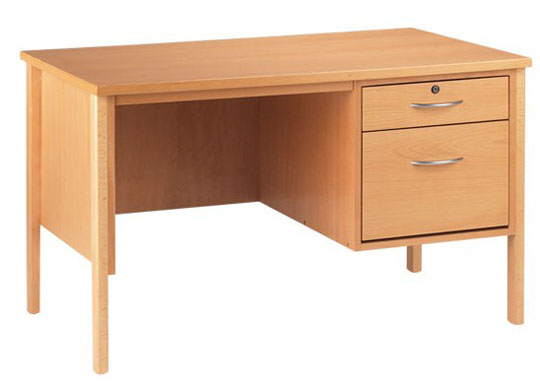 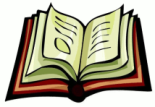 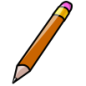 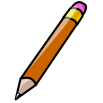 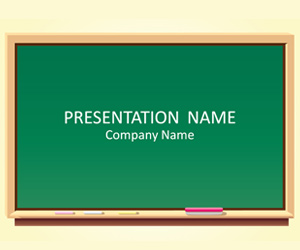 السمـاء – منتدى أنا مسلمة
هكذا نكون قد انتهينا من درسنا اليوم .
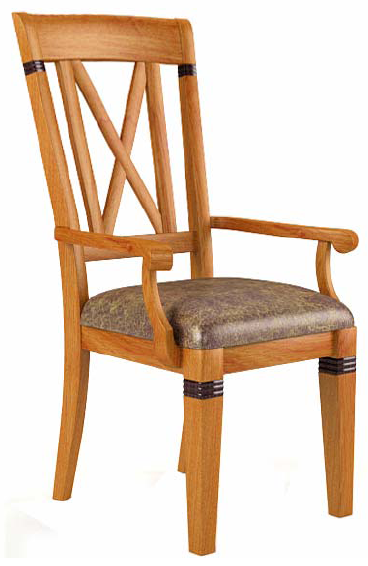 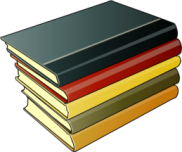 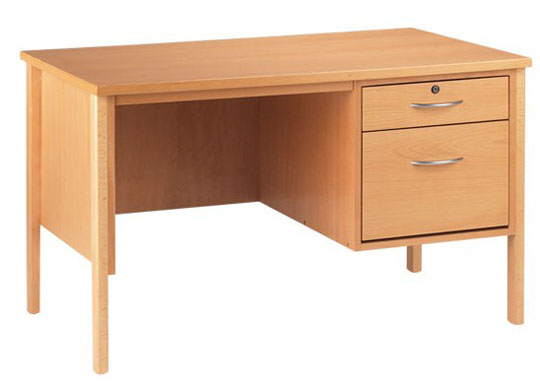 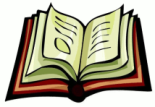 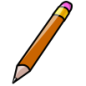 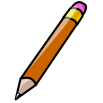 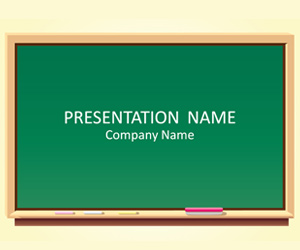 السمـاء – منتدى أنا مسلمة
هل الدرس سهل ؟
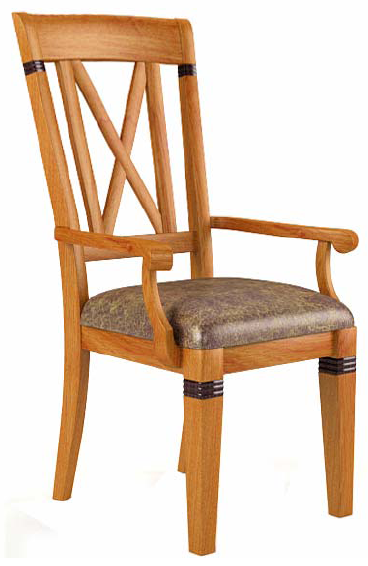 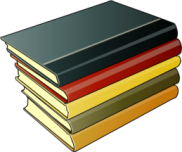 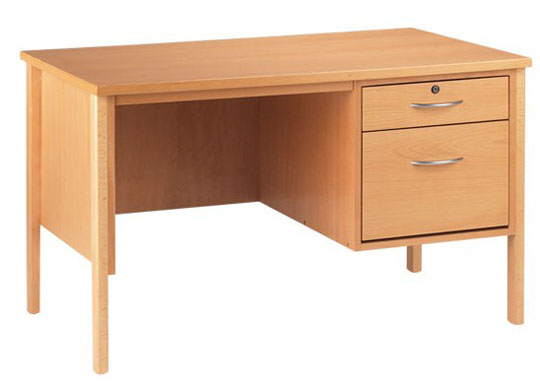 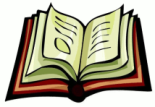 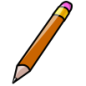 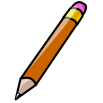 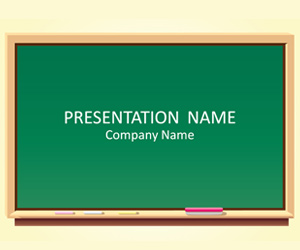 السمـاء – منتدى أنا مسلمة
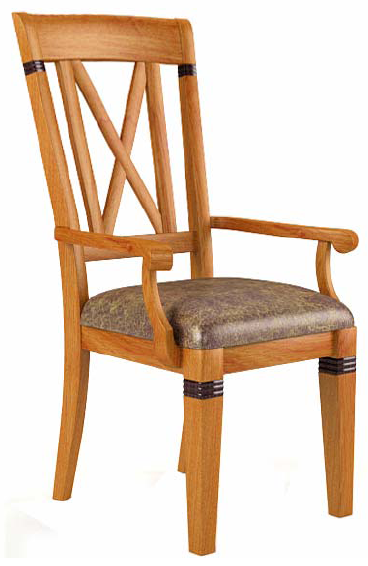 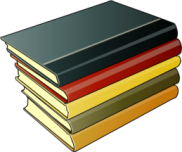 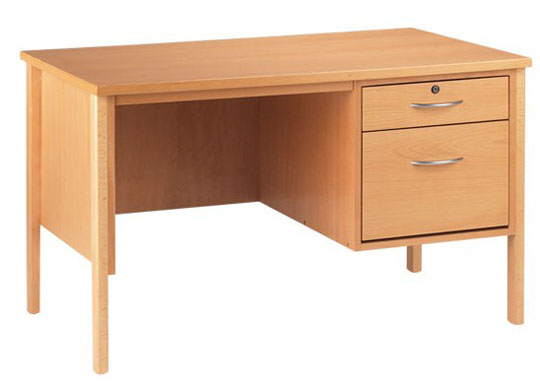 إن الدرس سهل جدا
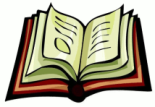 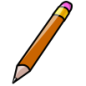 أجل
أكيد
نعم
Yes
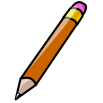 الدرس ممتع جدا ..
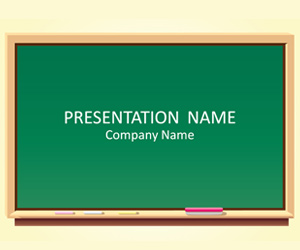 السمـاء – منتدى أنا مسلمة
بارك الله فيكم يا طالباتي الغاليات
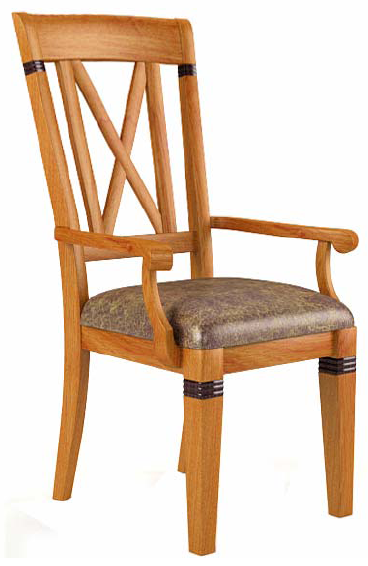 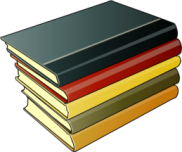 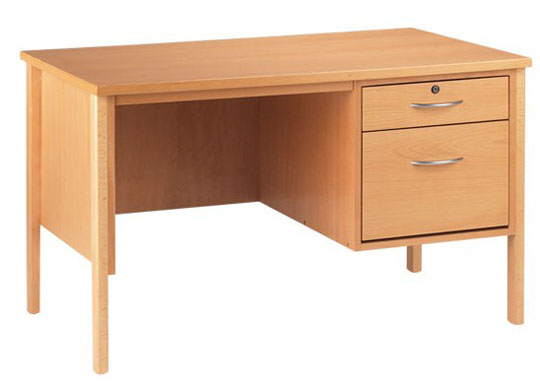 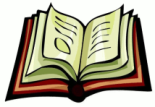 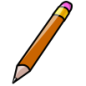 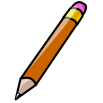 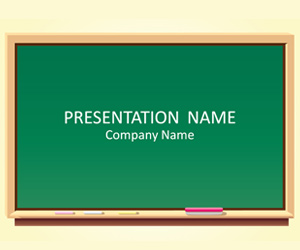 السمـاء – منتدى أنا مسلمة
غدا لديكم اختبار شفهي ..
والتي تجيب عن أكثر الأسئلة سأكرمها وأيضاً سأكرم الطالبات المتميزات بإذن الله
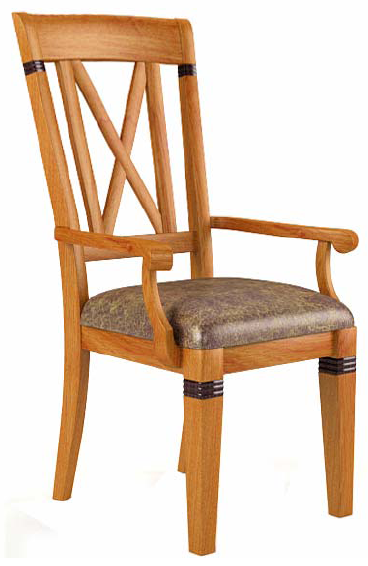 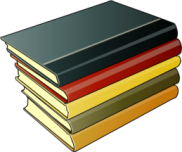 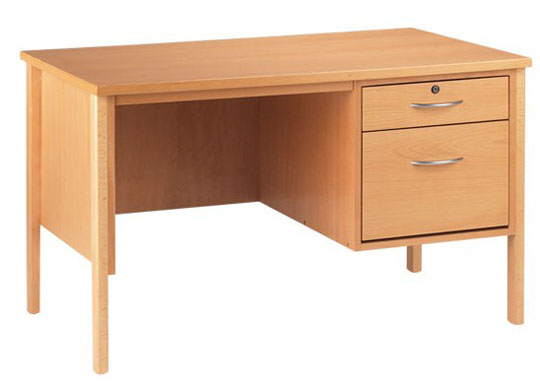 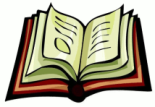 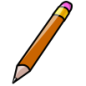 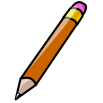 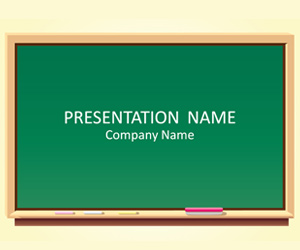 السمـاء – منتدى أنا مسلمة
بالتوفيق للجميع ..
إلى اللقاء ..
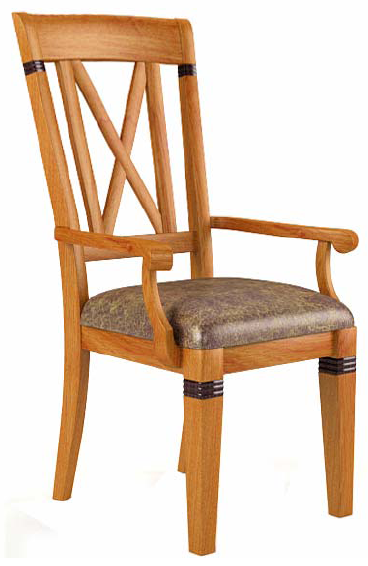 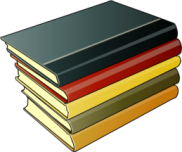 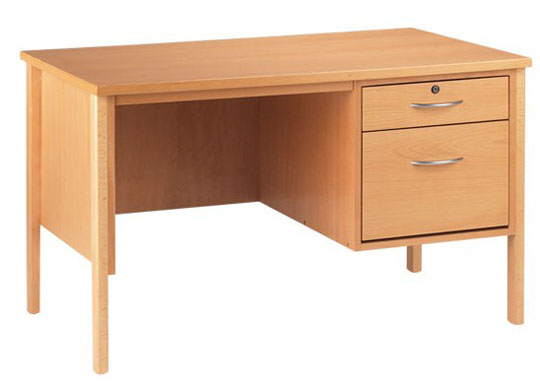 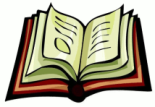 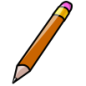 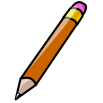 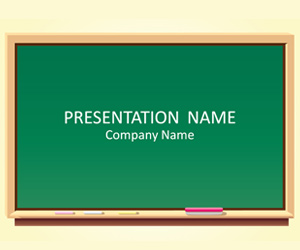 السمـاء – منتدى أنا مسلمة
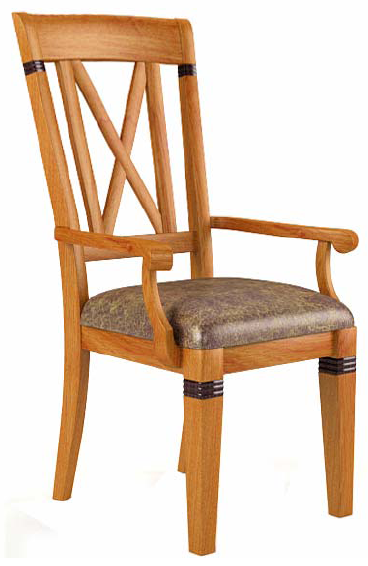 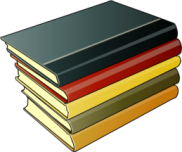 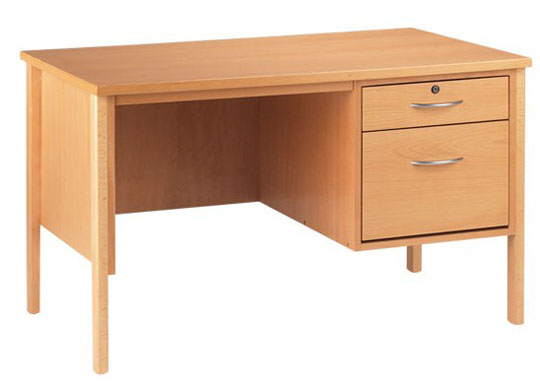 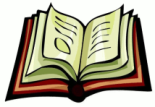 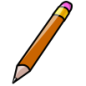 إلى اللقاء
مع السلامة
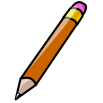 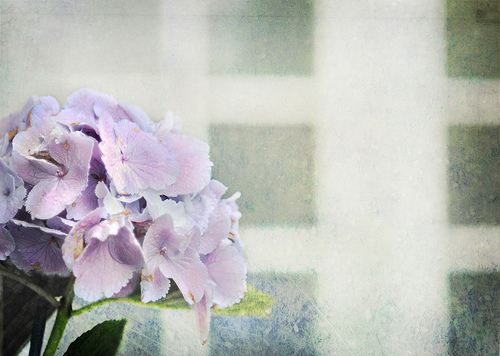 عندما رجعت أحلام
من المدرسة...
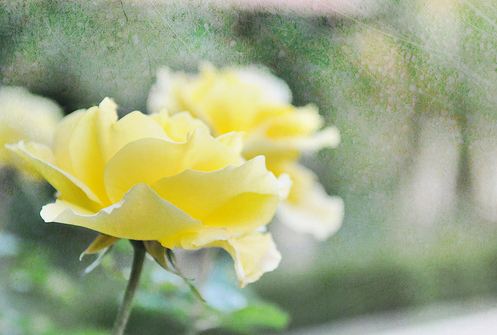 صارت تذاكر
بجد واجتهاد
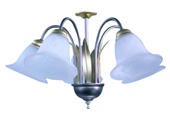 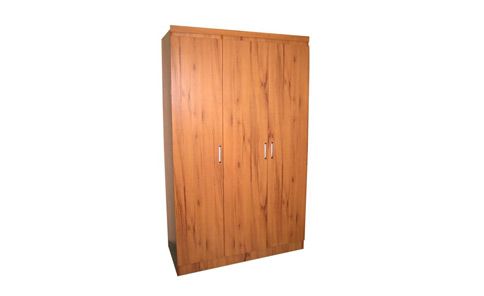 السمـاء – منتدى أنا مسلمة
وحان وقت النوم ...
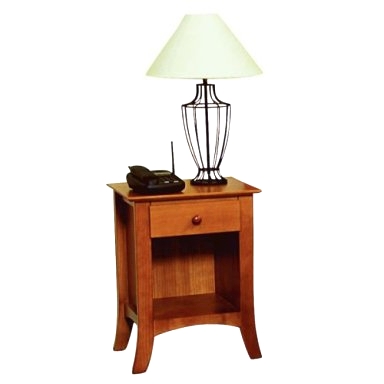 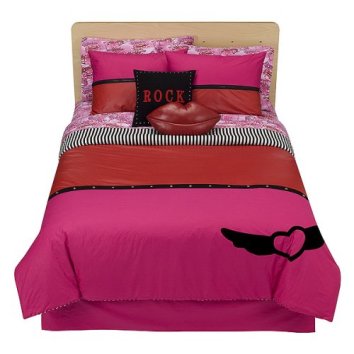 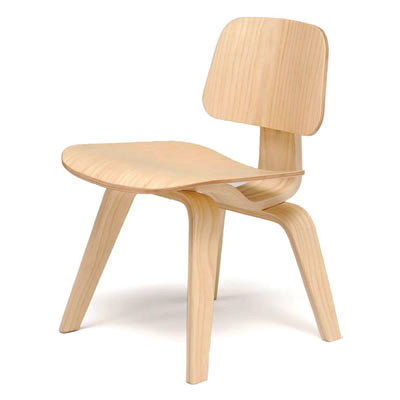 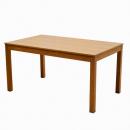 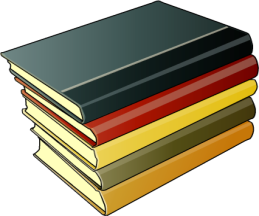 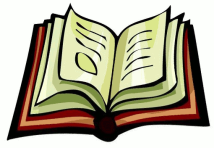 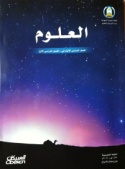 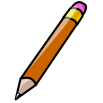 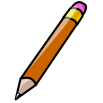 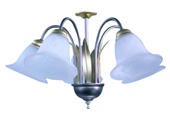 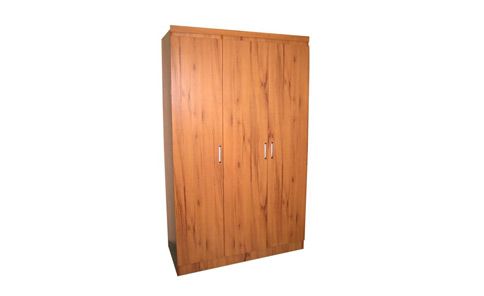 السمـاء – منتدى أنا مسلمة
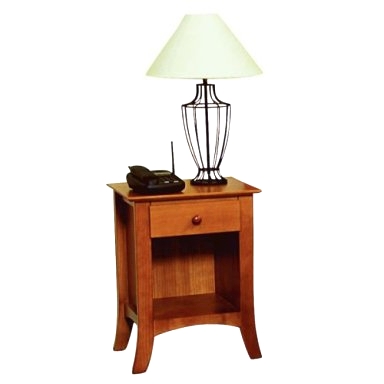 فذهبت ونامت
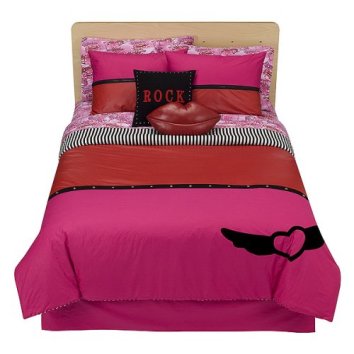 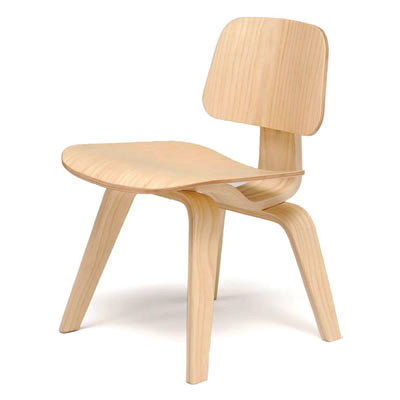 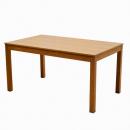 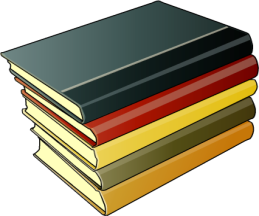 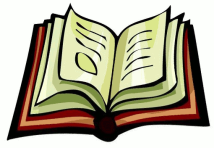 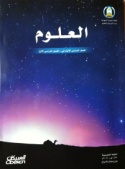 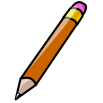 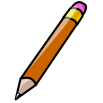 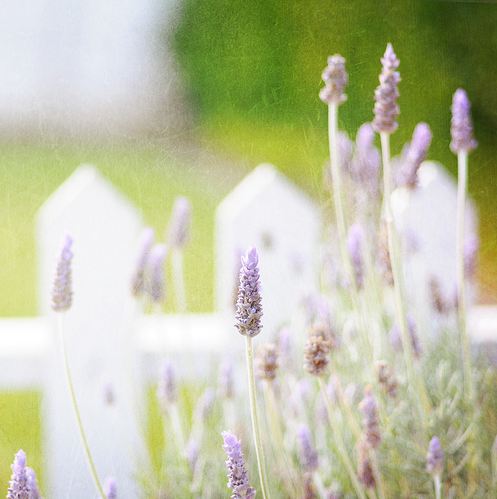 وفي الصباح ...
استيقظت حلا من النوم
وذهب إلى المدرسة
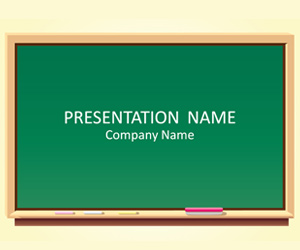 السمـاء – منتدى أنا مسلمة
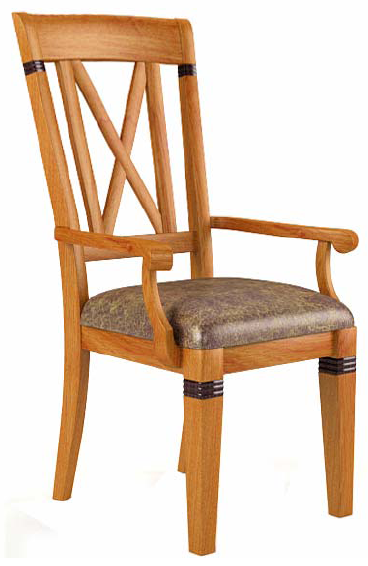 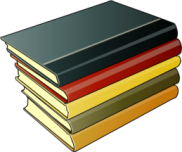 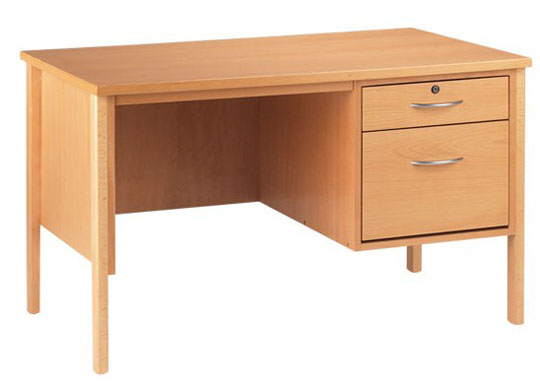 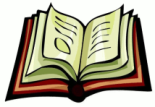 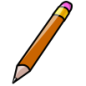 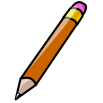 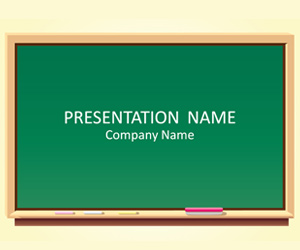 السمـاء – منتدى أنا مسلمة
السلام عليكم ورحمة الله وبركاته
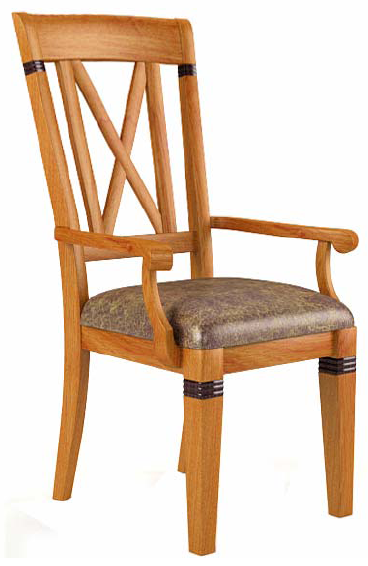 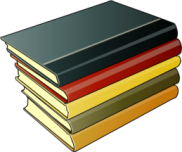 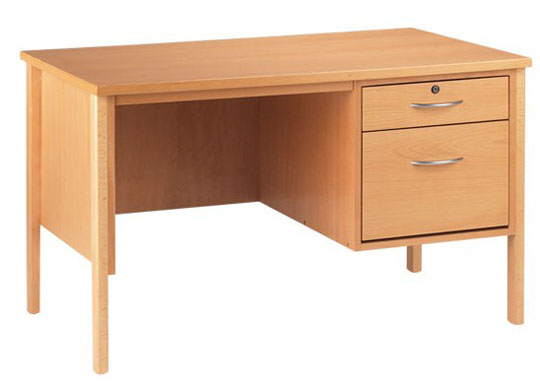 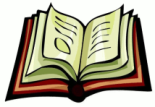 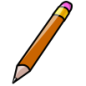 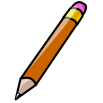 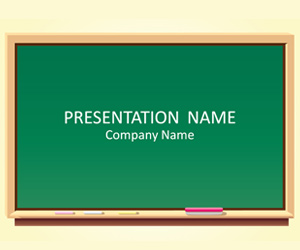 السمـاء – منتدى أنا مسلمة
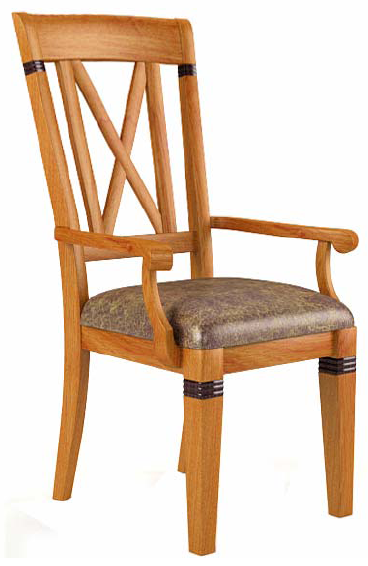 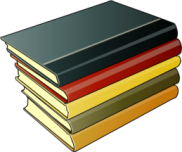 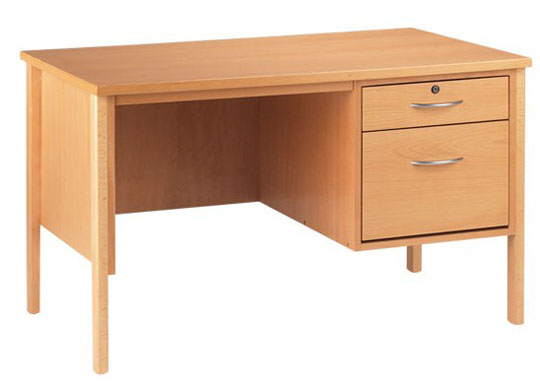 وعليكم السلام ورحمة الله وبركاته
وعليكم السلام ورحمة الله وبركاته
وعليكم السلام ورحمة الله وبركاته
وعليكم السلام ورحمة الله وبركاته
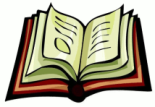 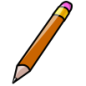 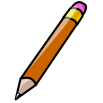 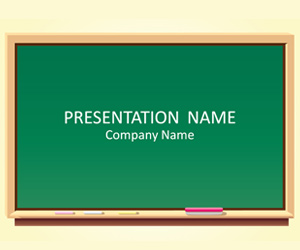 السمـاء – منتدى أنا مسلمة
كيف حالكن ؟
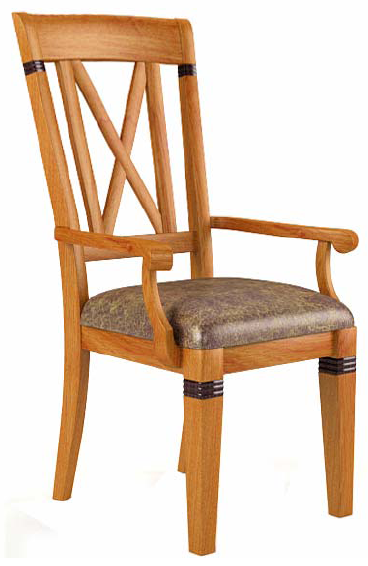 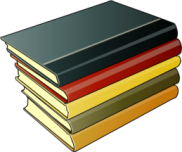 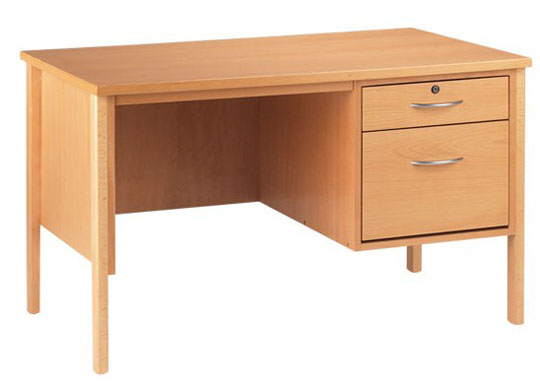 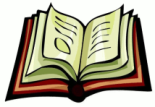 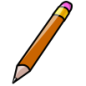 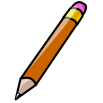 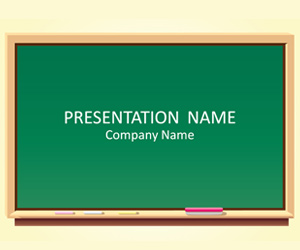 السمـاء – منتدى أنا مسلمة
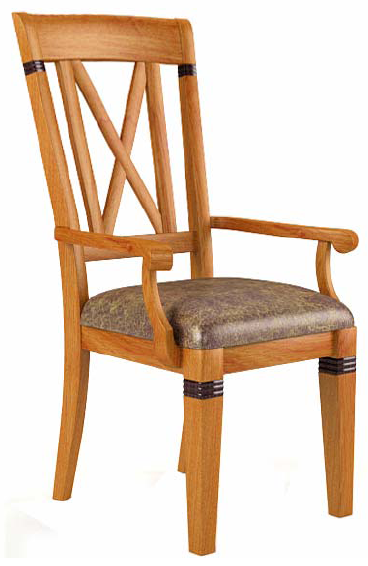 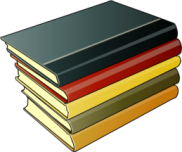 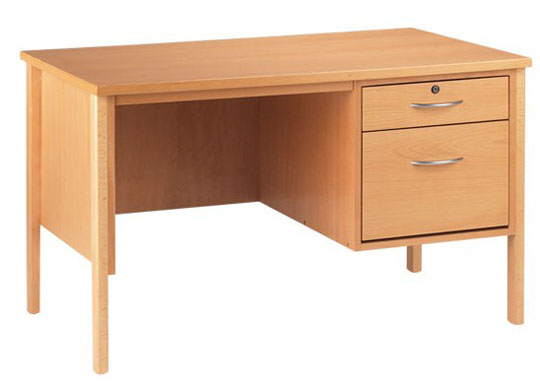 وعليكم السلام ورحمة الله وبركاته
وعليكم السلام ورحمة الله وبركاته
وعليكم السلام ورحمة الله وبركاته
طيبين والحمدلله
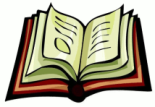 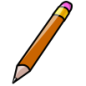 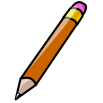 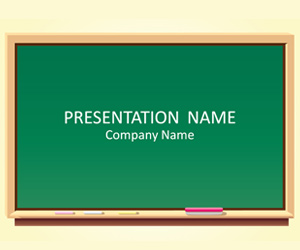 السمـاء – منتدى أنا مسلمة
هل ذاكرتم  درس أمس ؟
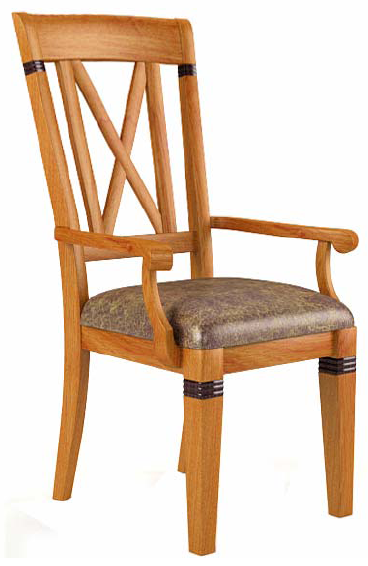 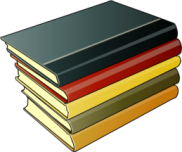 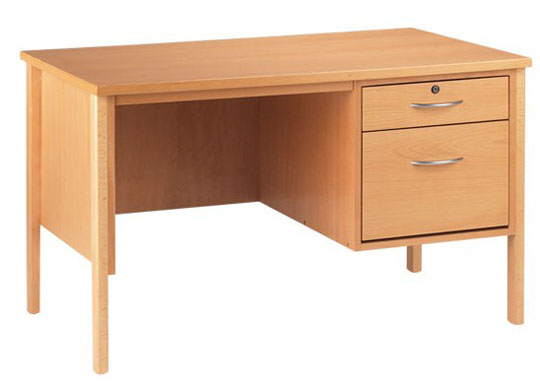 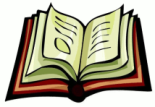 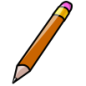 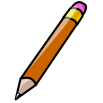 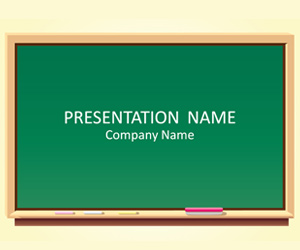 السمـاء – منتدى أنا مسلمة
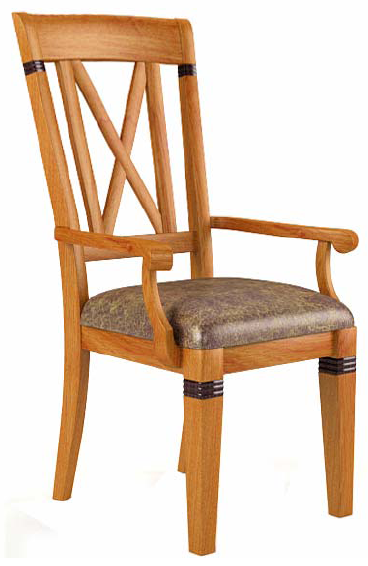 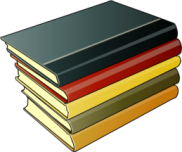 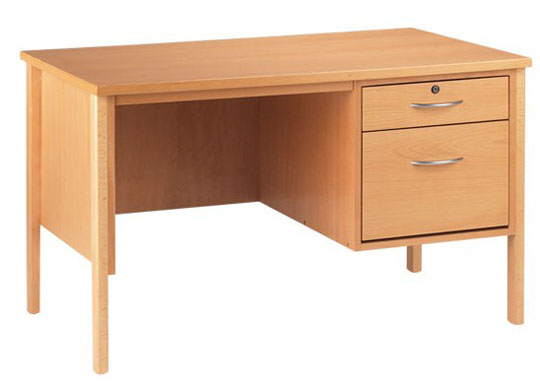 وعليكم السلام ورحمة الله وبركاته
وعليكم السلام ورحمة الله وبركاته
وعليكم السلام ورحمة الله وبركاته
نعم
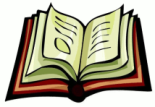 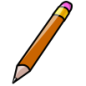 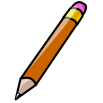 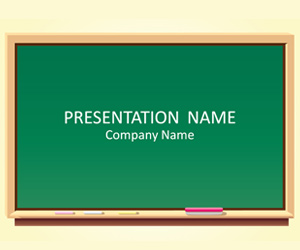 السمـاء – منتدى أنا مسلمة
بارك الله فيكم ..
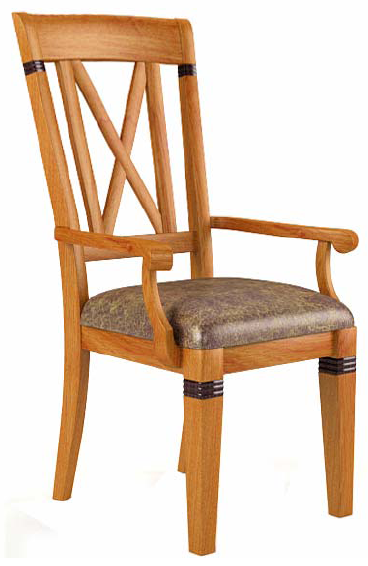 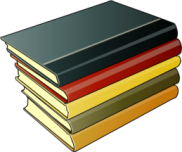 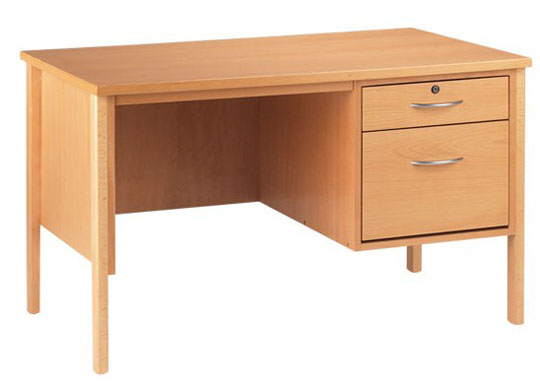 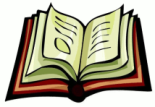 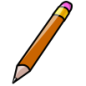 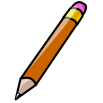 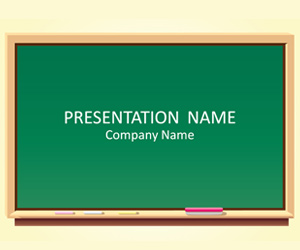 السمـاء – منتدى أنا مسلمة
والآن سأبدأ بالأسئلة ...
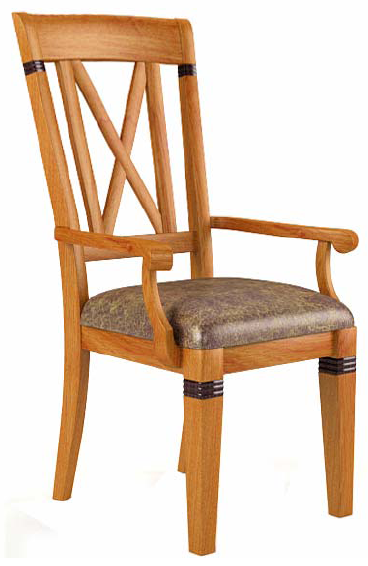 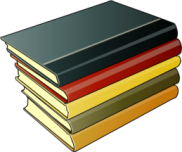 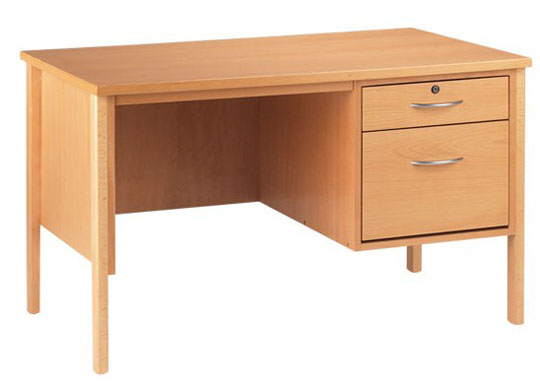 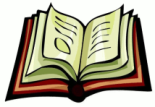 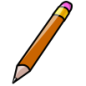 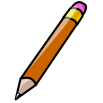 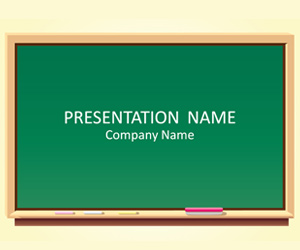 السمـاء – منتدى أنا مسلمة
من تقول لي تعريف الوراثة ؟
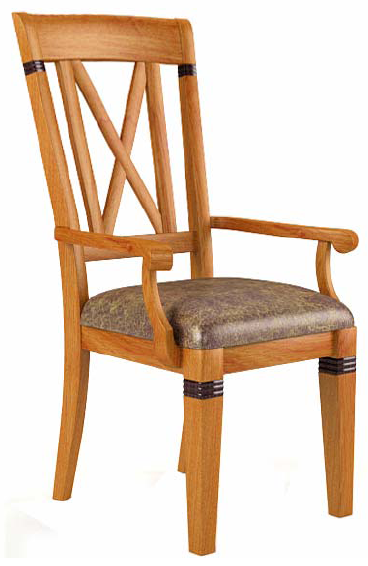 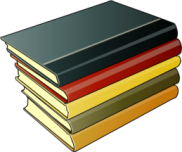 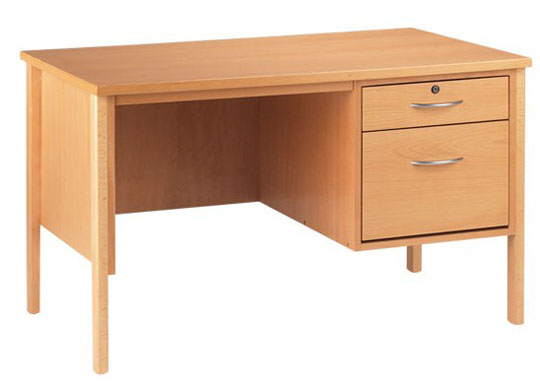 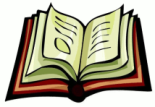 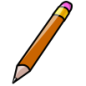 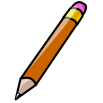 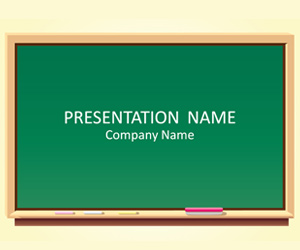 السمـاء – منتدى أنا مسلمة
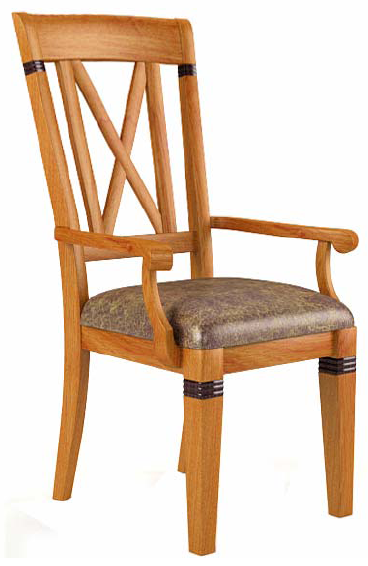 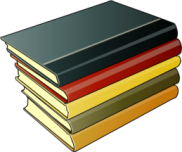 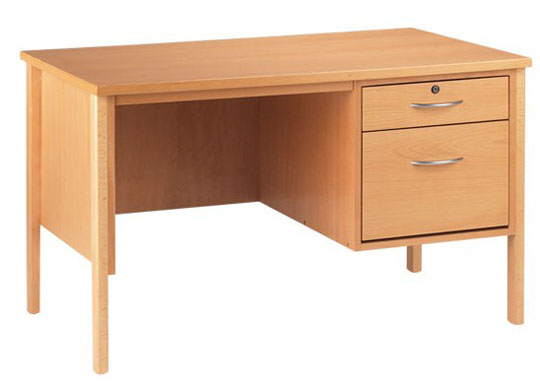 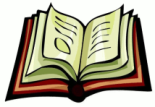 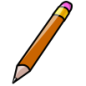 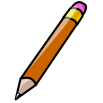 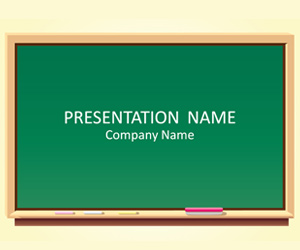 السمـاء – منتدى أنا مسلمة
ما هو التعريف
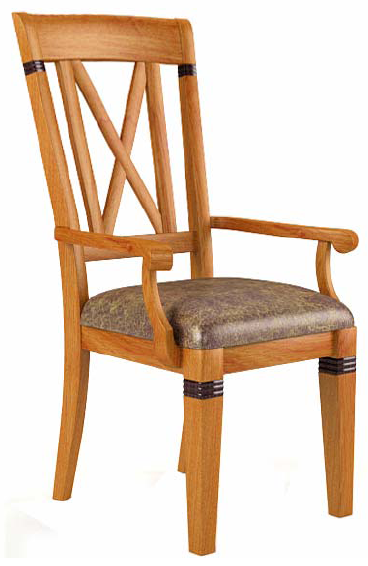 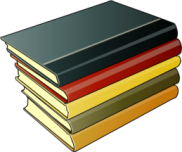 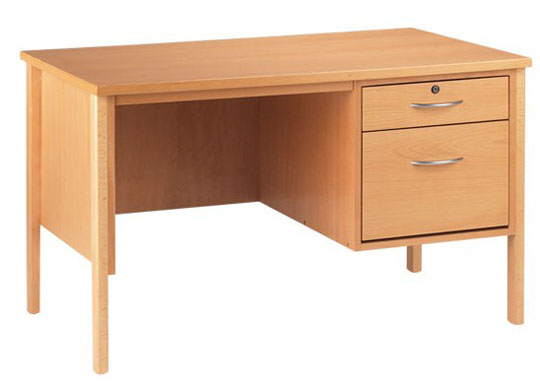 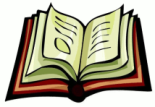 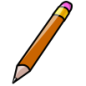 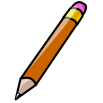 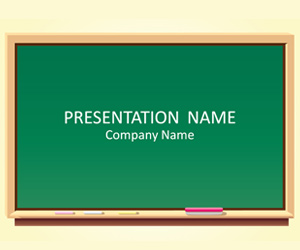 السمـاء – منتدى أنا مسلمة
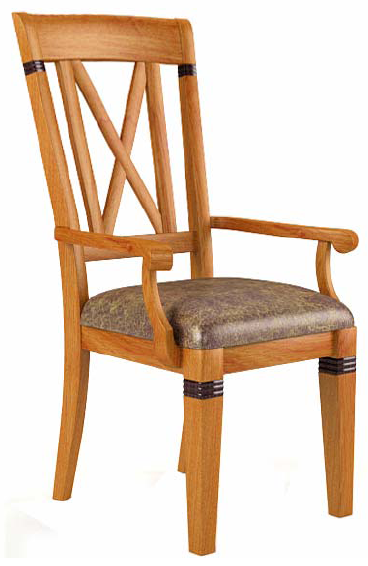 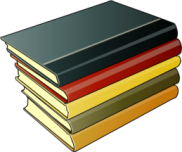 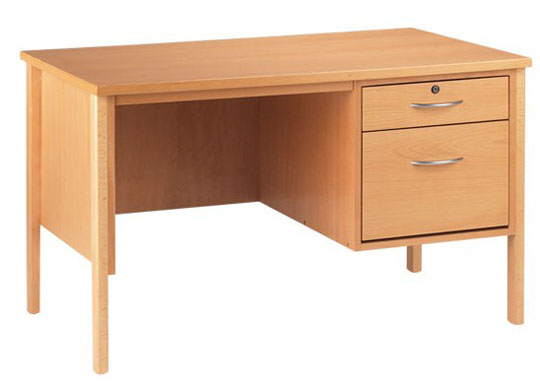 انتقال الصفات الوراثية من الآباء إلى الأبناء
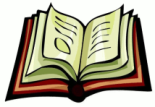 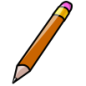 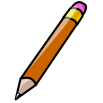 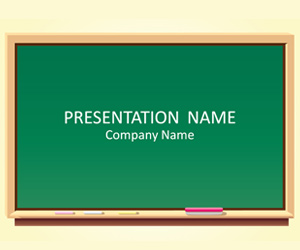 السمـاء – منتدى أنا مسلمة
ممتازة أحسنت يا حلا ..
طيب من تقول لي تعريف الغريزة ؟
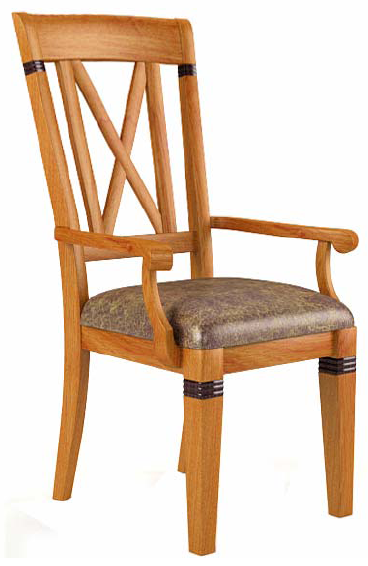 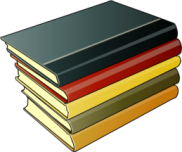 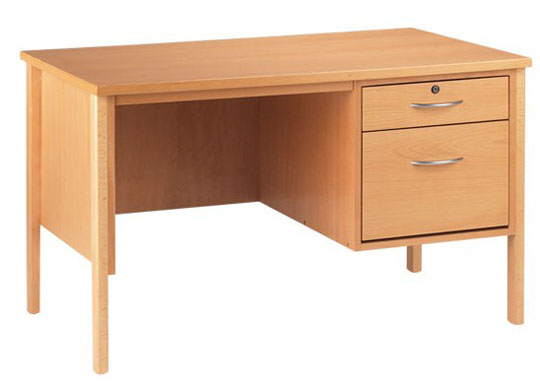 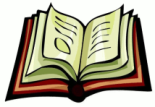 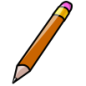 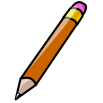 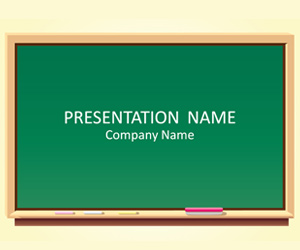 السمـاء – منتدى أنا مسلمة
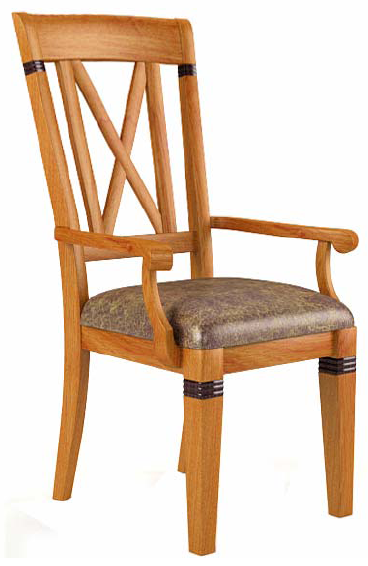 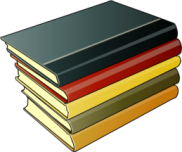 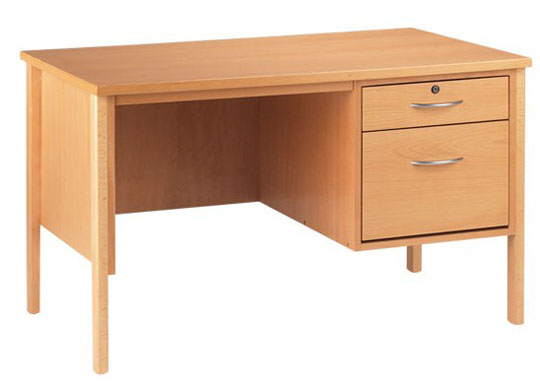 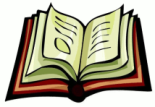 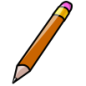 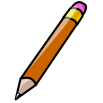 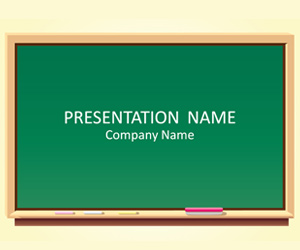 السمـاء – منتدى أنا مسلمة
يا طالبات لماذا لا تشاركوا ؟
فقط حلا ؟!!
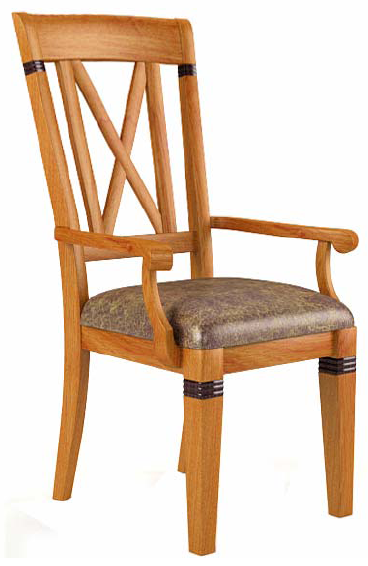 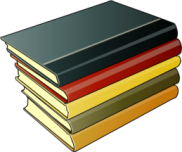 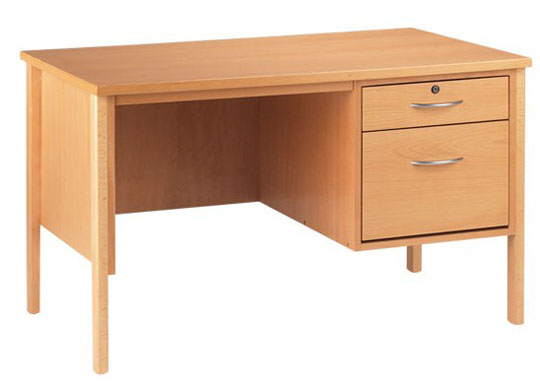 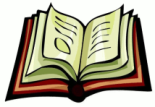 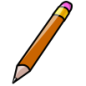 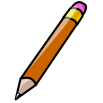 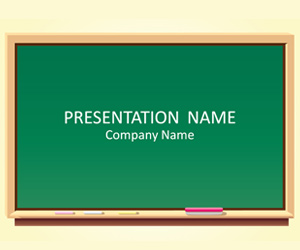 السمـاء – منتدى أنا مسلمة
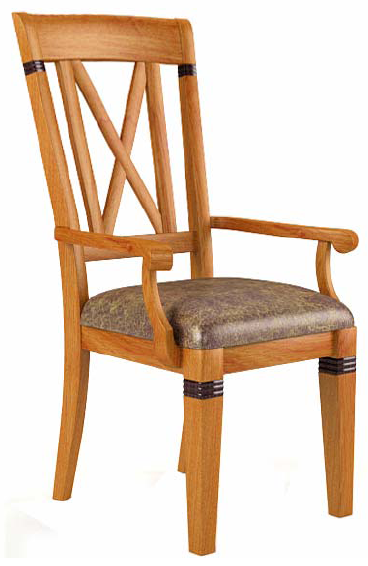 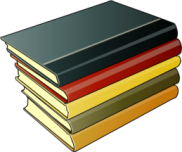 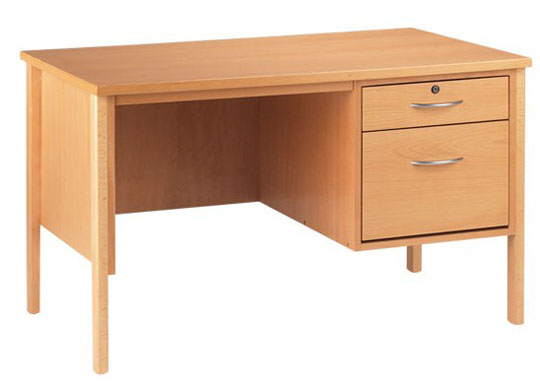 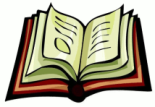 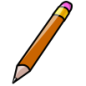 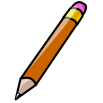 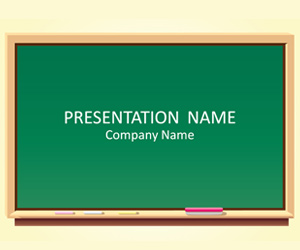 السمـاء – منتدى أنا مسلمة
ريم ؟
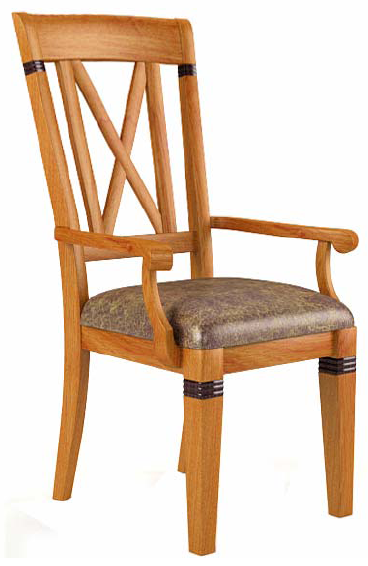 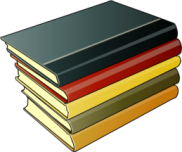 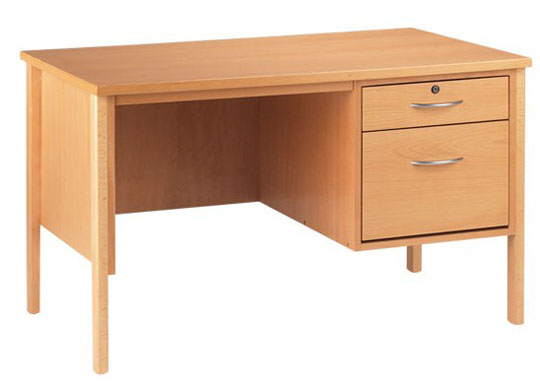 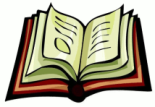 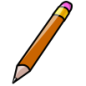 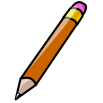 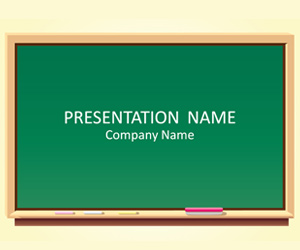 السمـاء – منتدى أنا مسلمة
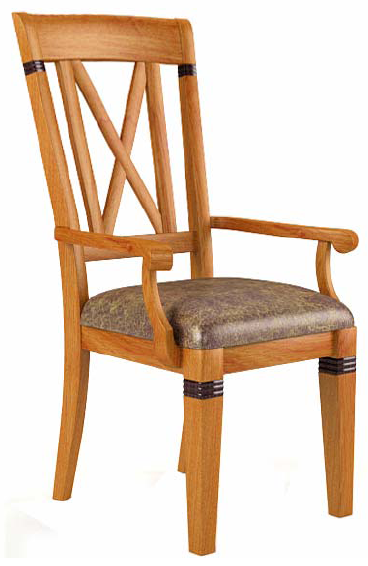 سلوك ومهارات تولد مع الإنسان أو الحيوان
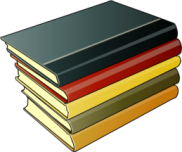 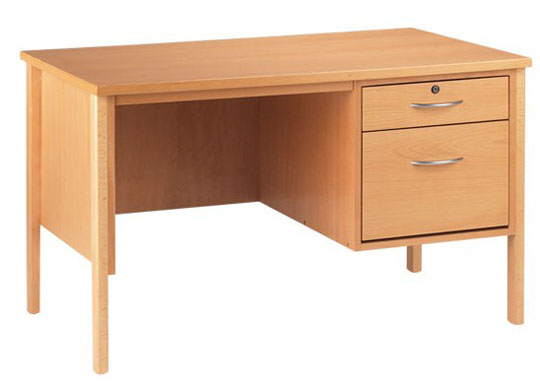 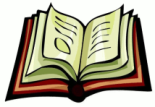 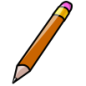 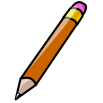 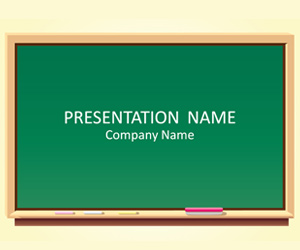 السمـاء – منتدى أنا مسلمة
نعم أحسنت وطبعاً لا يتم اكتسابها
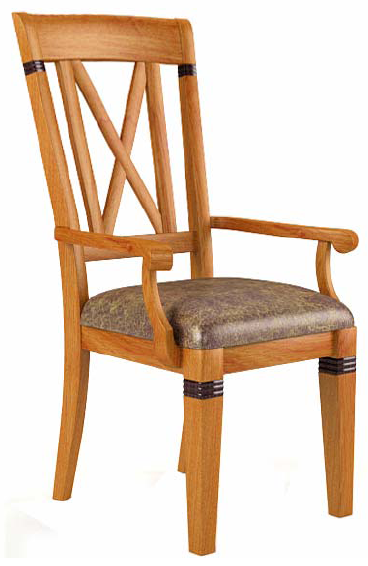 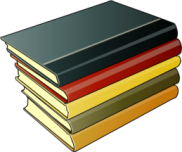 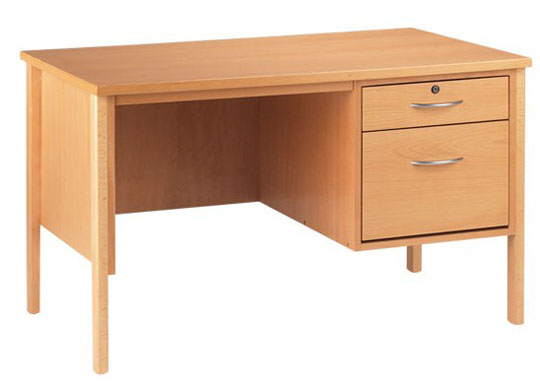 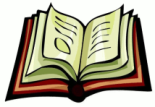 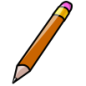 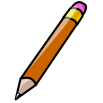 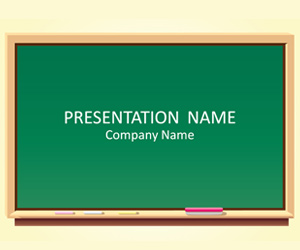 السمـاء – منتدى أنا مسلمة
ماهو تعريف الصفة المكتسبة يا ندى؟
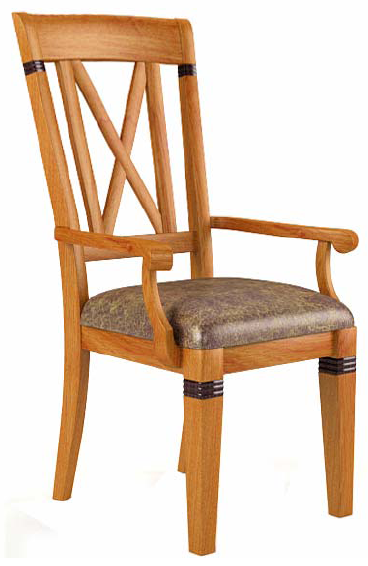 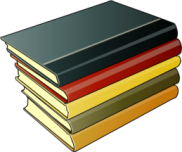 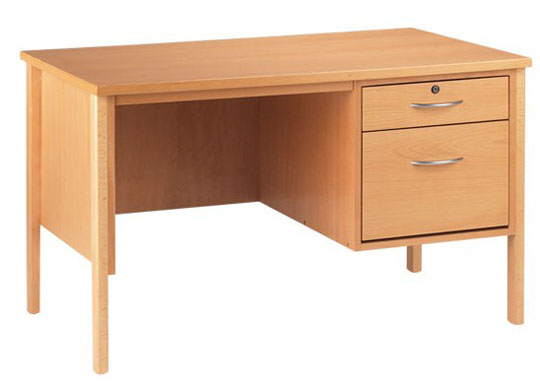 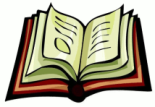 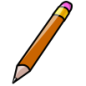 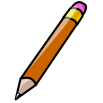 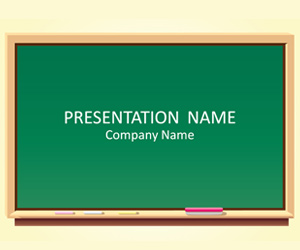 السمـاء – منتدى أنا مسلمة
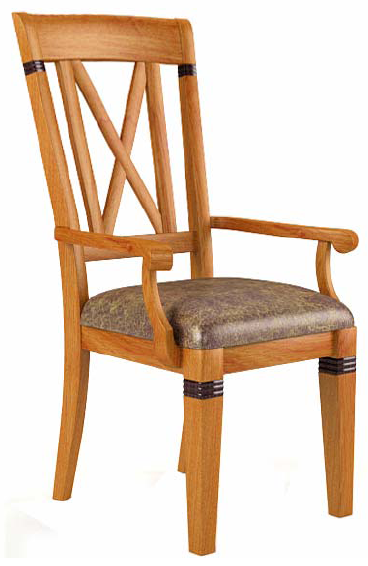 هي صفة لا تورث من أبوين ..
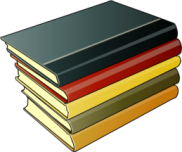 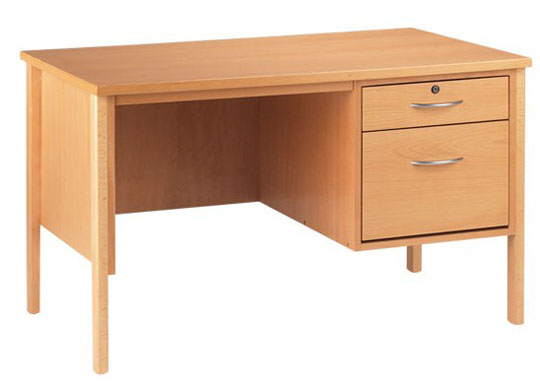 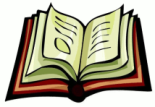 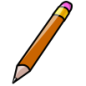 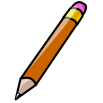 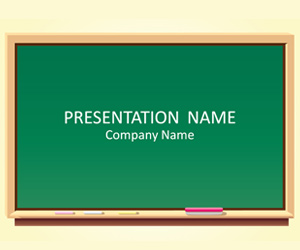 السمـاء – منتدى أنا مسلمة
نعم لا تورث من أبوين بل تكتسب بالتعليم والتدريب ..
يا طالباتي أريد التعريف كاملاً ..
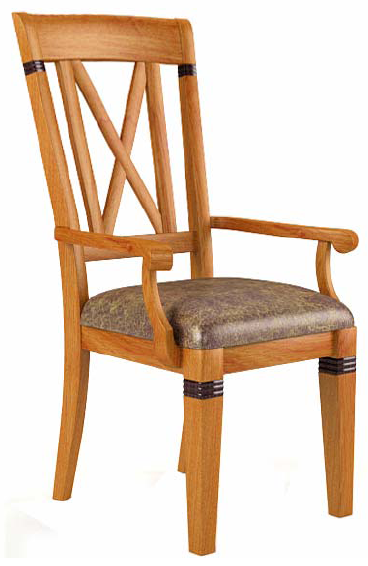 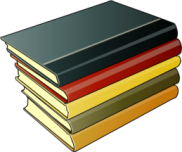 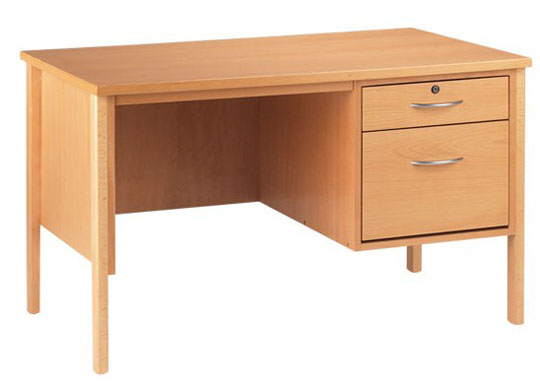 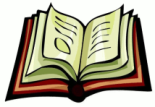 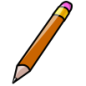 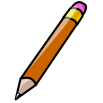 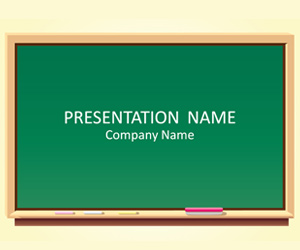 السمـاء – منتدى أنا مسلمة
حسناً من تقول لي : 
التنفس وحركة الجفون سلوك موروث . هل هذه الجملة حقيقة أم مجرد رأي ؟
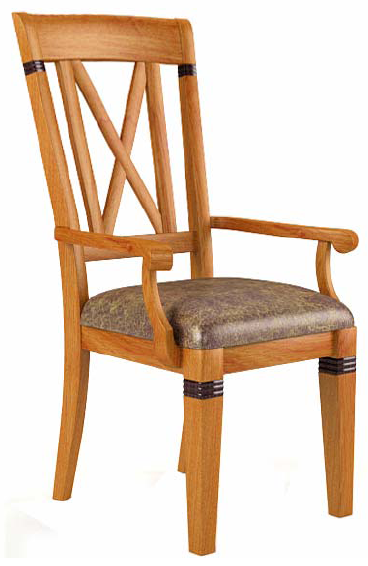 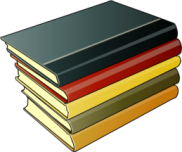 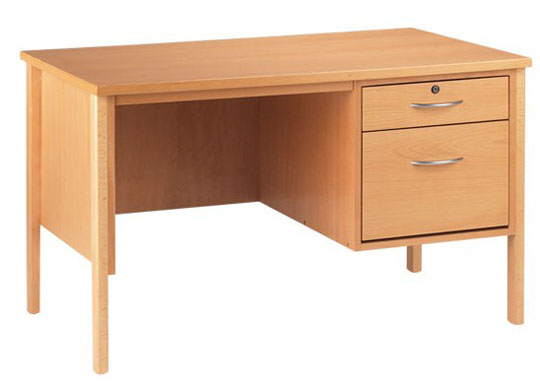 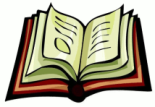 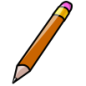 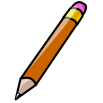 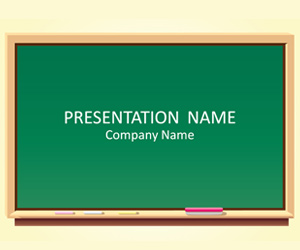 السمـاء – منتدى أنا مسلمة
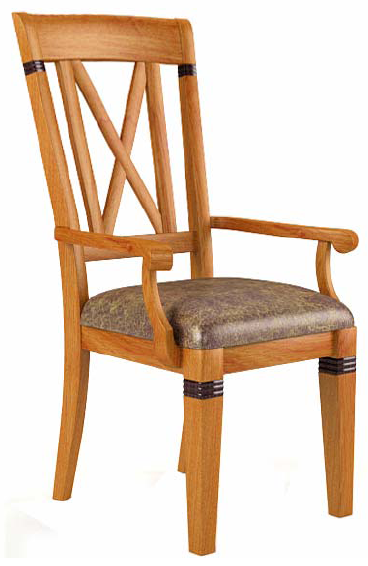 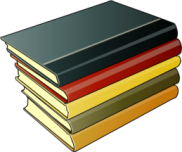 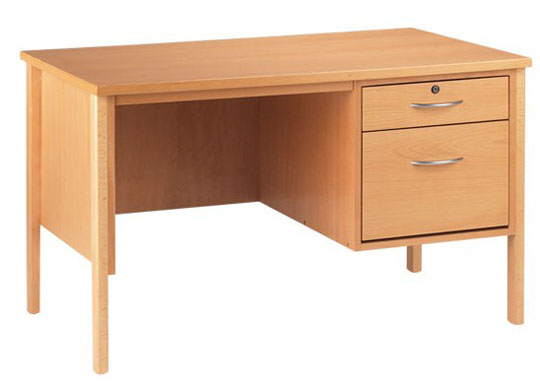 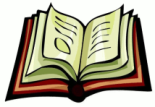 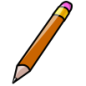 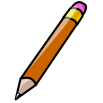 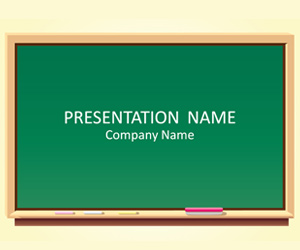 السمـاء – منتدى أنا مسلمة
نعم يا حلا
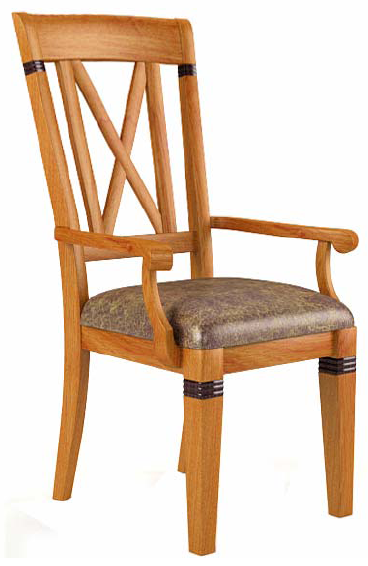 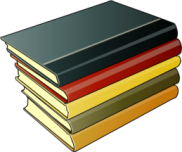 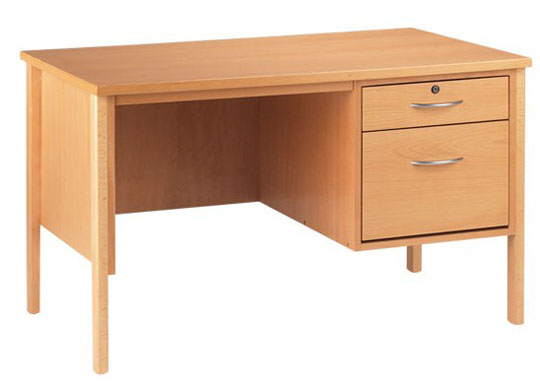 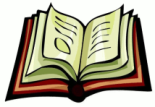 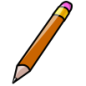 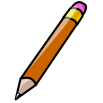 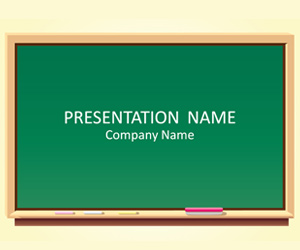 السمـاء – منتدى أنا مسلمة
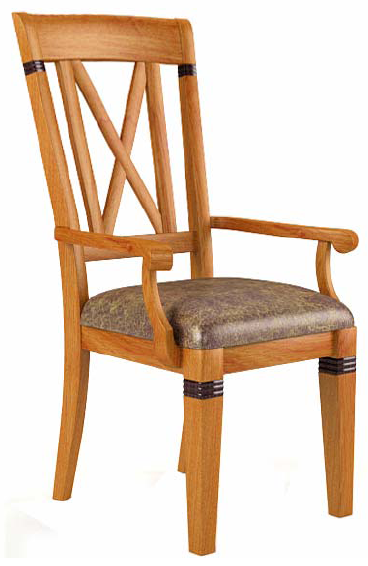 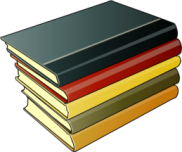 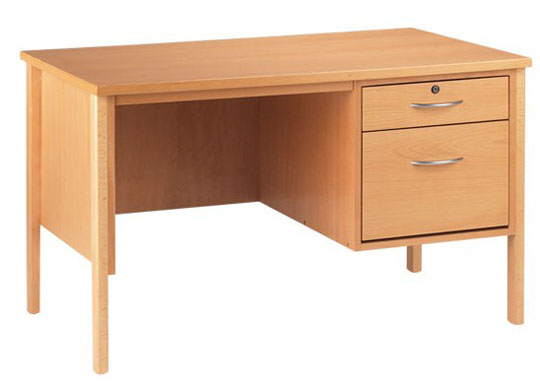 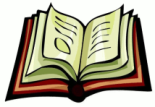 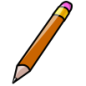 حقيقة
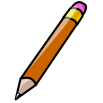 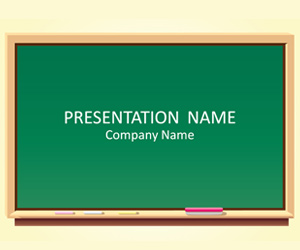 السمـاء – منتدى أنا مسلمة
نعم .. بوركت
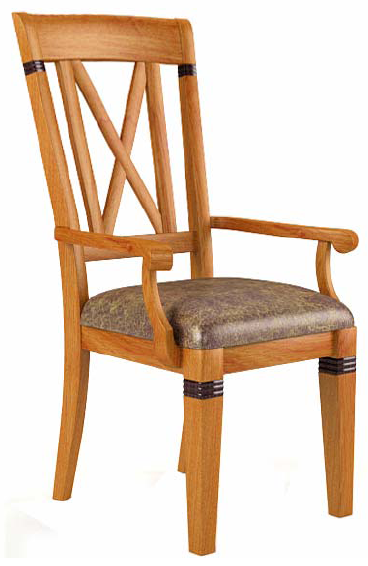 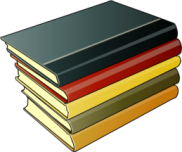 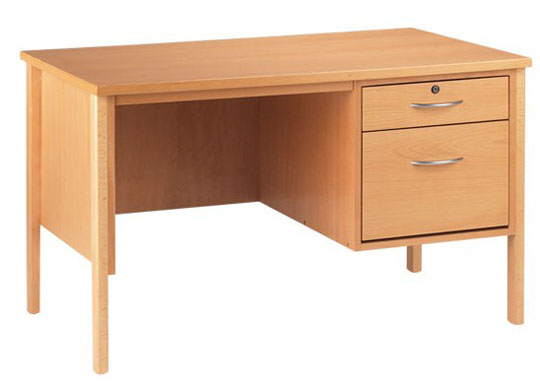 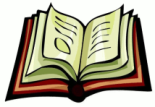 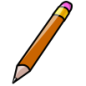 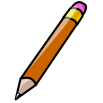 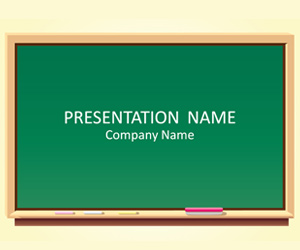 السمـاء – منتدى أنا مسلمة
من تعطيني مثال على سلوك مكتسب ؟
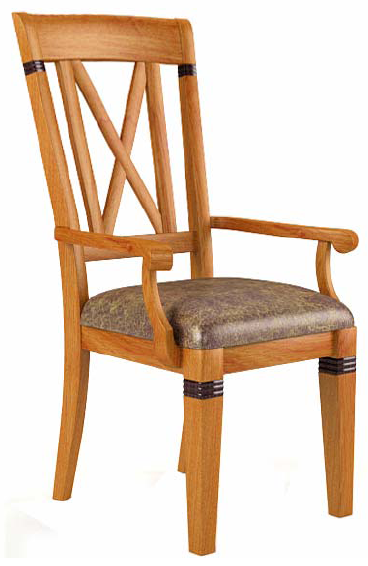 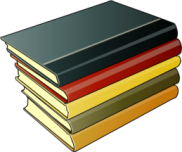 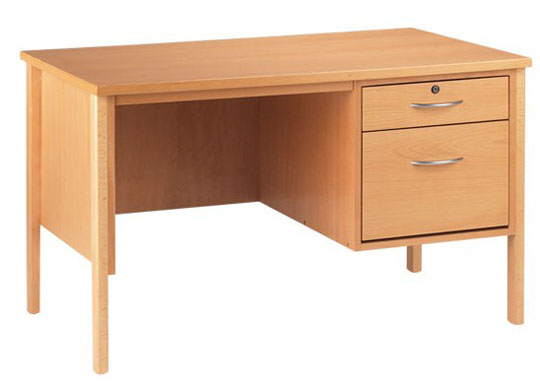 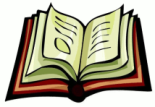 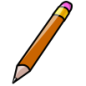 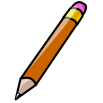 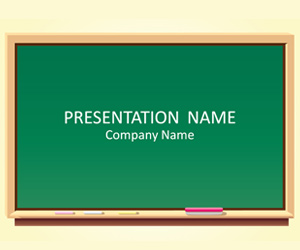 السمـاء – منتدى أنا مسلمة
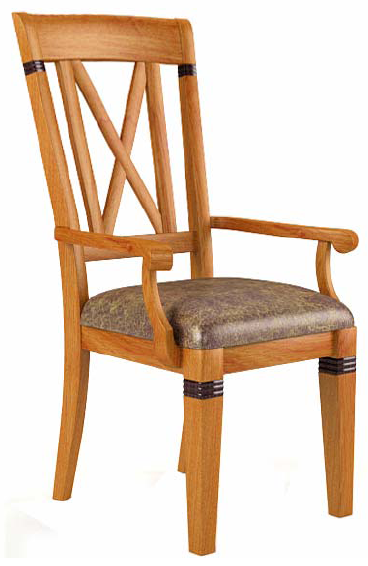 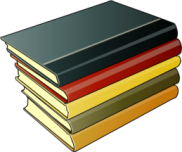 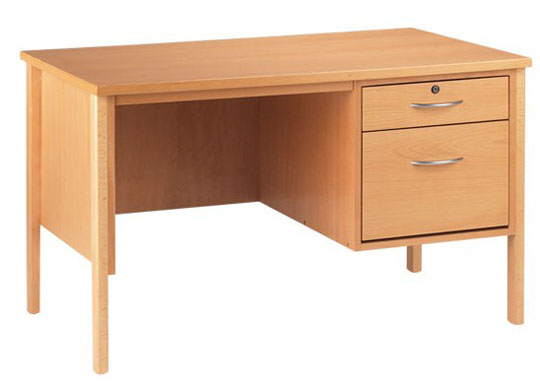 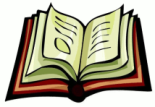 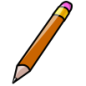 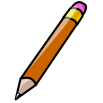 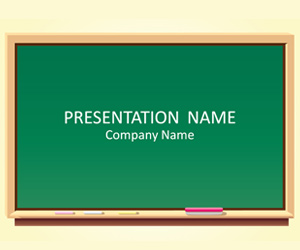 السمـاء – منتدى أنا مسلمة
نعم يا ندى ؟
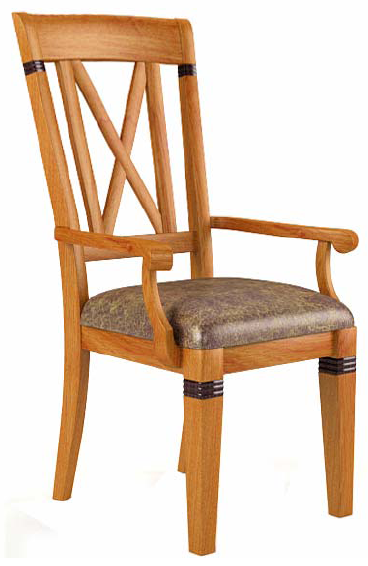 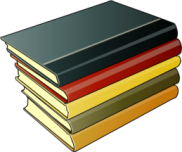 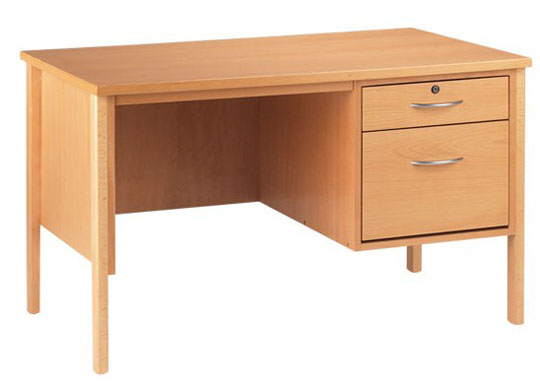 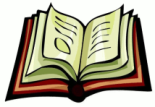 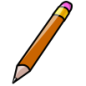 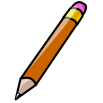 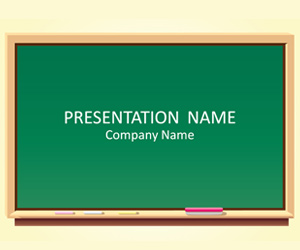 السمـاء – منتدى أنا مسلمة
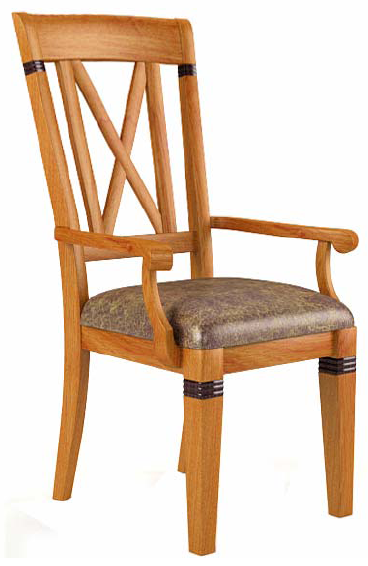 بناء الطائر عشه
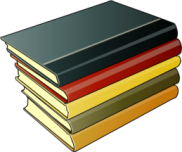 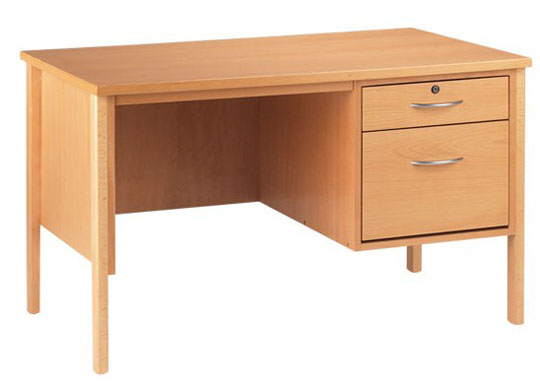 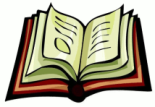 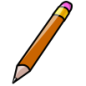 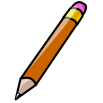 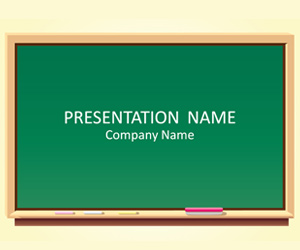 السمـاء – منتدى أنا مسلمة
لا لا للأسف الإجابة خاطئة بناء الطائر عشه هذا مثال على الغريزة!
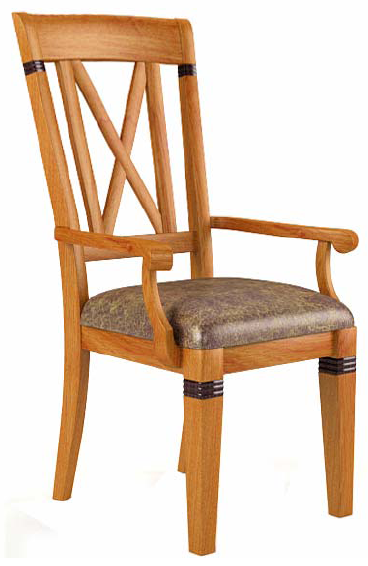 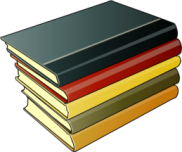 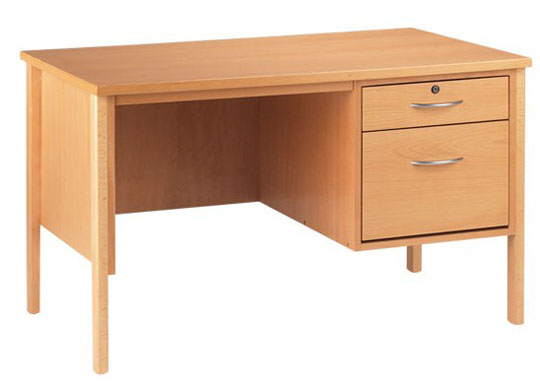 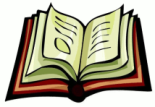 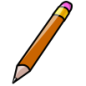 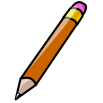 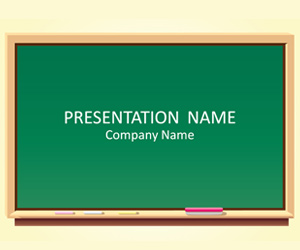 السمـاء – منتدى أنا مسلمة
من تعطيني مثال آخر صحيح ؟
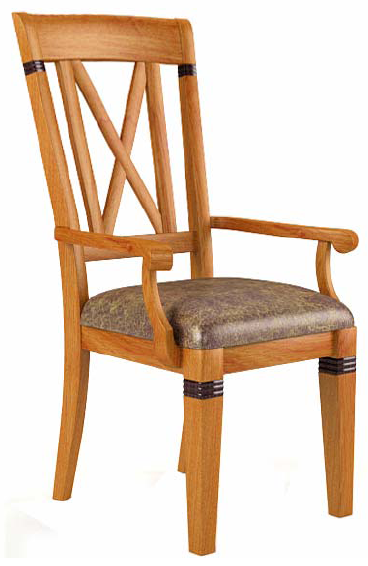 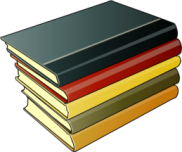 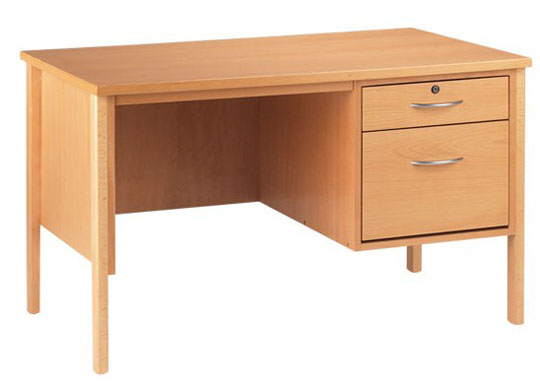 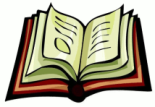 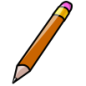 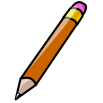 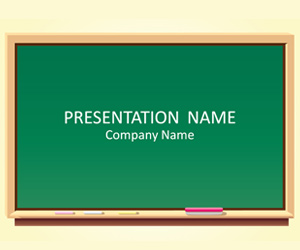 السمـاء – منتدى أنا مسلمة
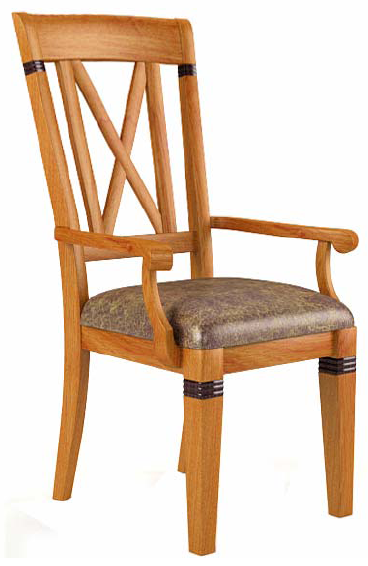 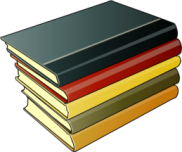 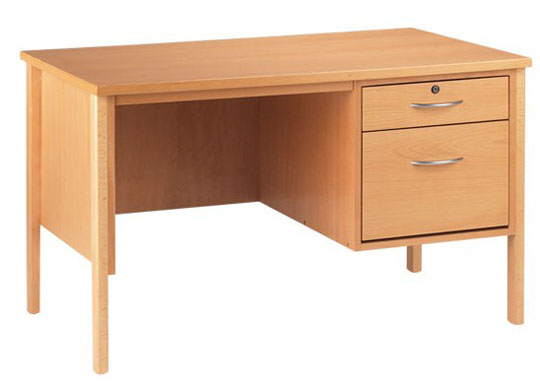 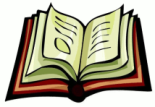 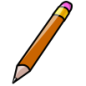 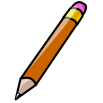 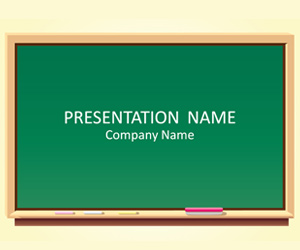 السمـاء – منتدى أنا مسلمة
نعم يا حلا
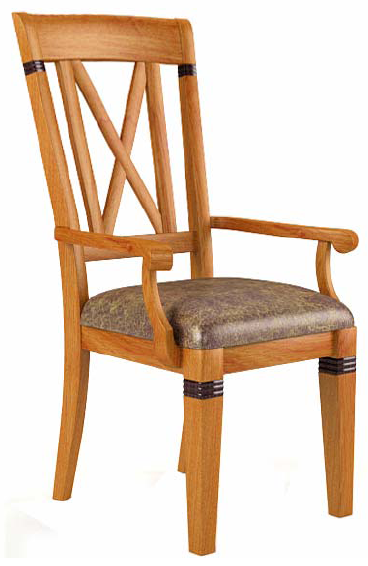 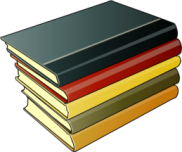 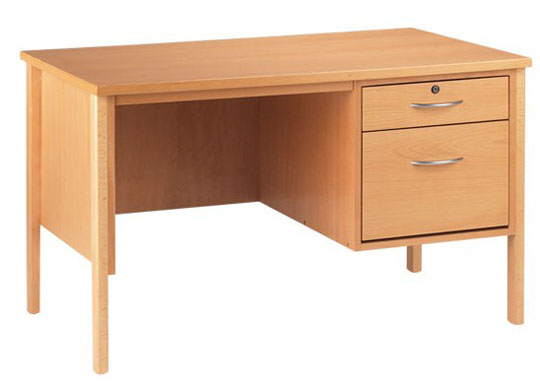 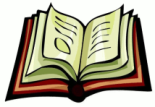 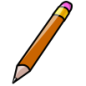 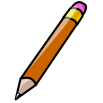 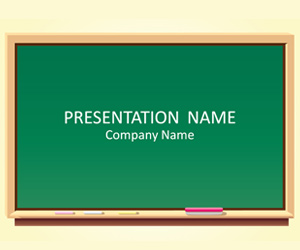 السمـاء – منتدى أنا مسلمة
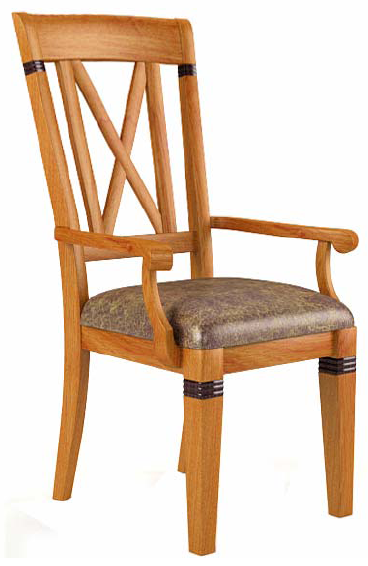 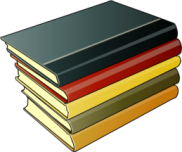 لعب الدلفين بالكرة ..
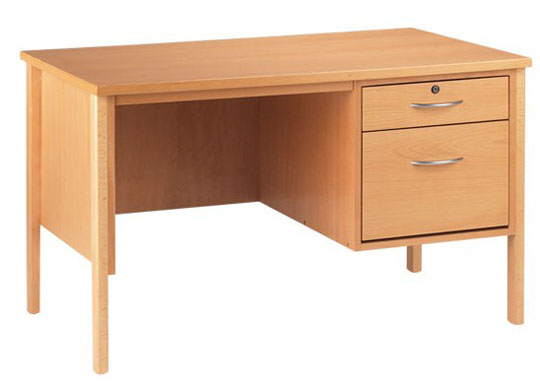 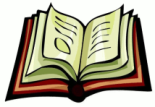 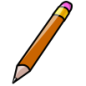 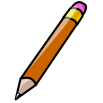 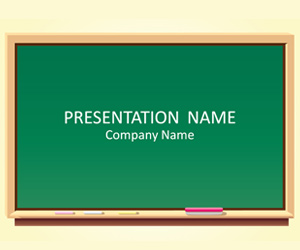 السمـاء – منتدى أنا مسلمة
ما شاء الله تبارك الله
يا حلا يبدو أنك ذاكرتي بجد واجتهاد !
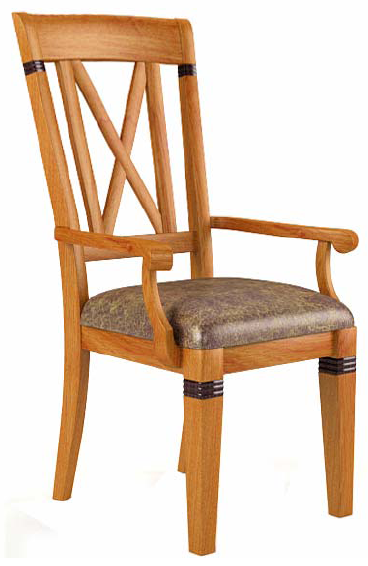 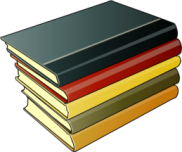 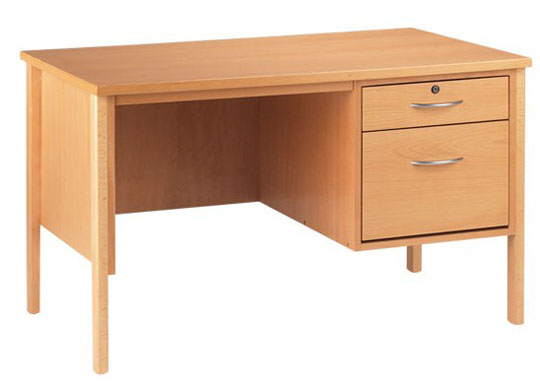 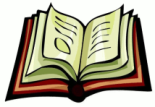 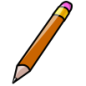 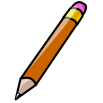 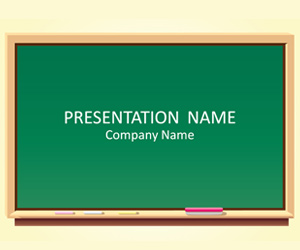 السمـاء – منتدى أنا مسلمة
أعطيني مثال على الغريزة يا هند غير بناء الطائر عشه ؟
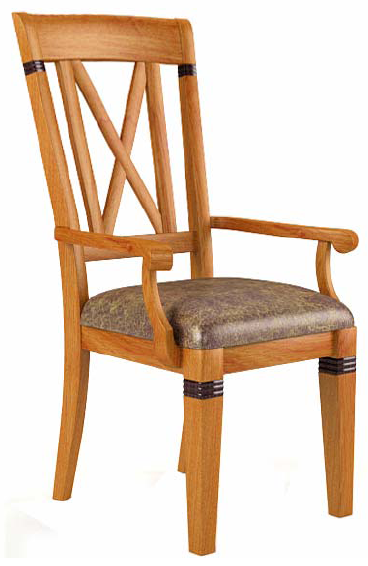 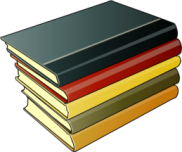 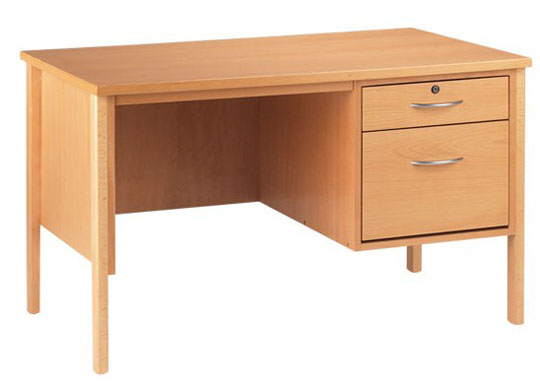 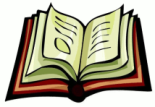 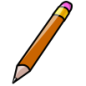 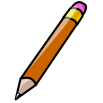 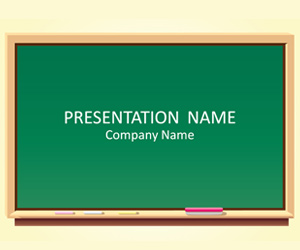 السمـاء – منتدى أنا مسلمة
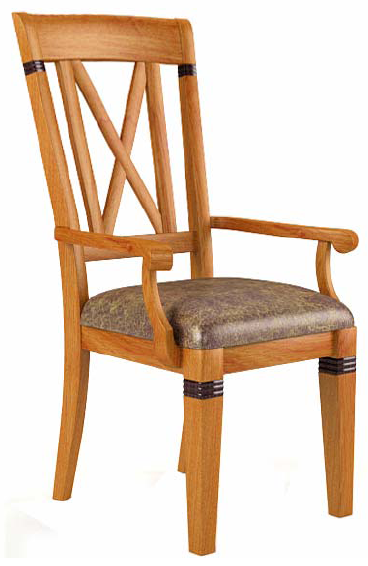 آآآ لا أعرف
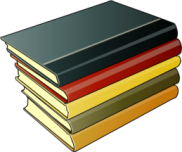 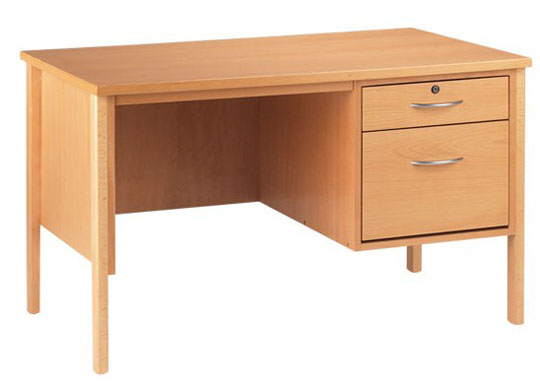 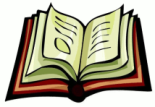 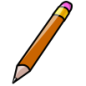 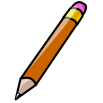 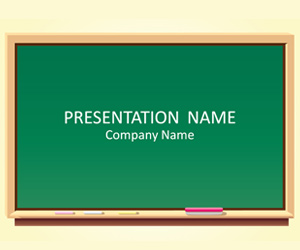 السمـاء – منتدى أنا مسلمة
لماذا لم تذاكري يا هند ؟
من تعطيني مثال ؟
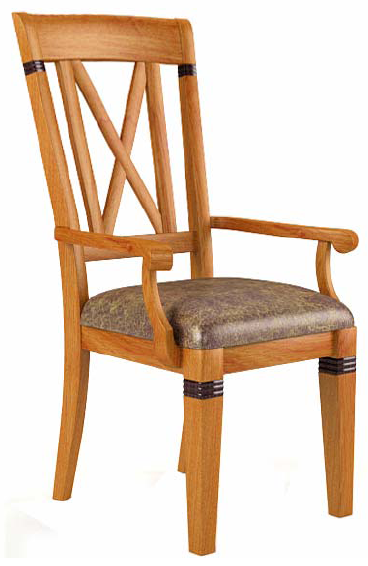 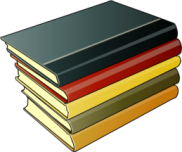 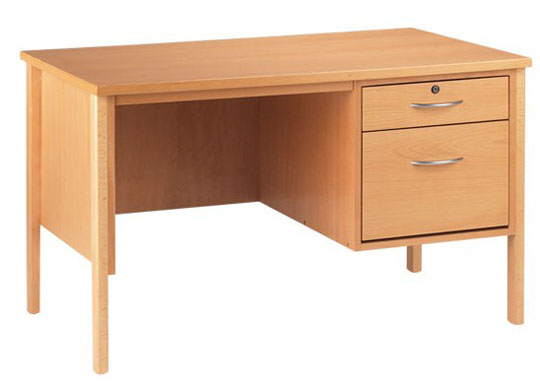 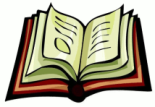 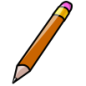 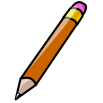 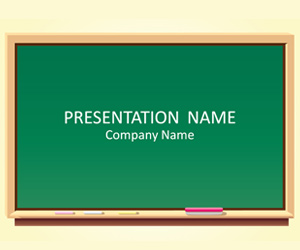 السمـاء – منتدى أنا مسلمة
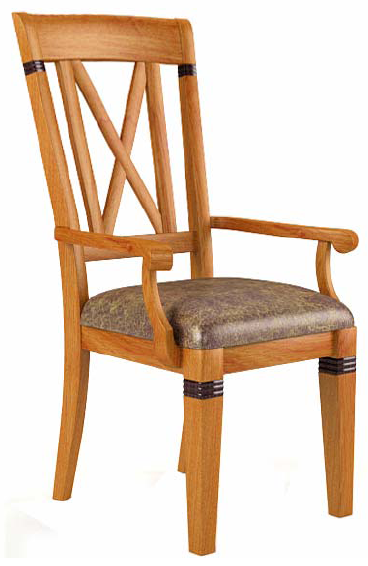 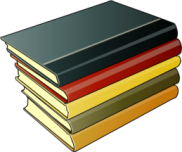 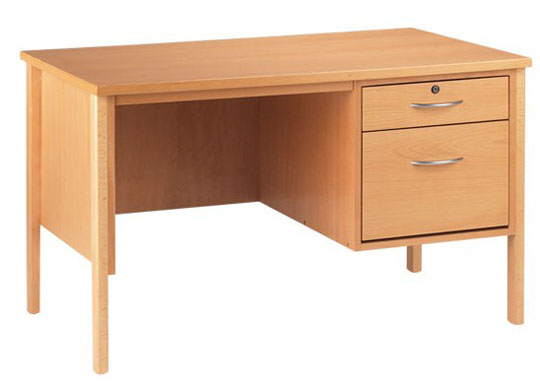 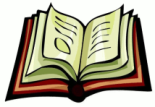 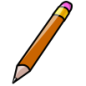 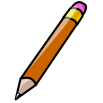 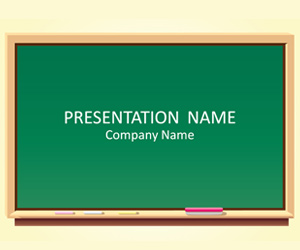 السمـاء – منتدى أنا مسلمة
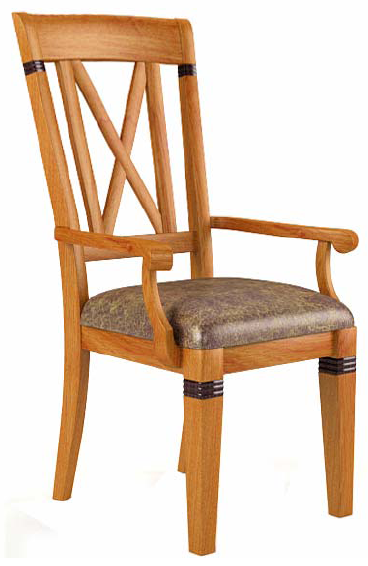 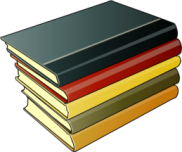 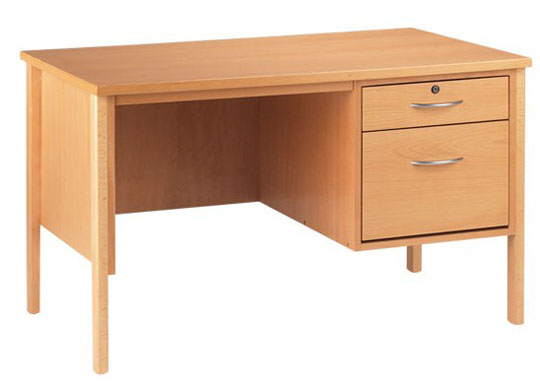 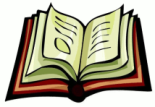 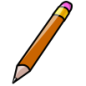 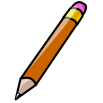 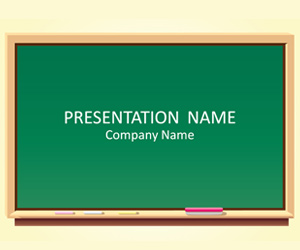 السمـاء – منتدى أنا مسلمة
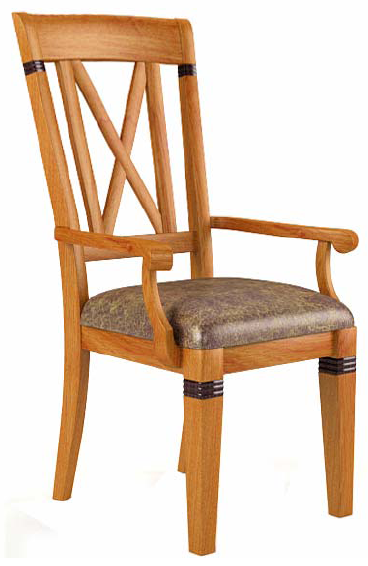 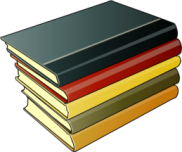 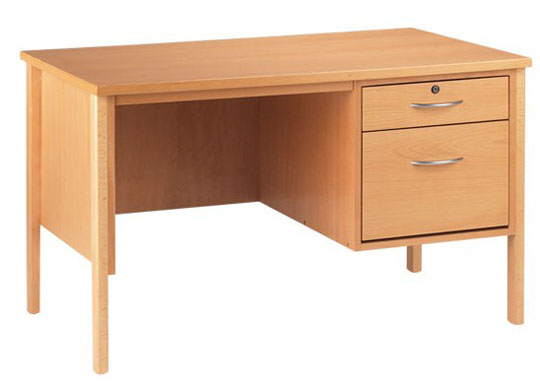 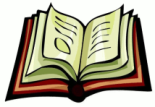 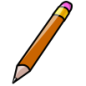 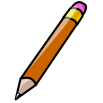 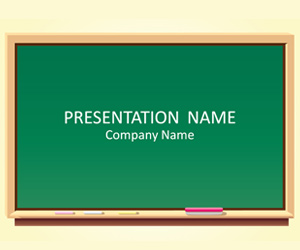 السمـاء – منتدى أنا مسلمة
نعم يا ندى ؟
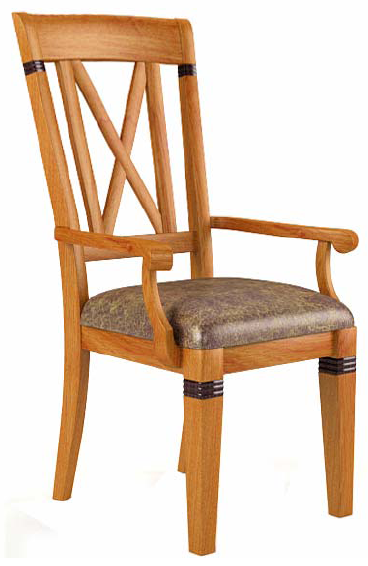 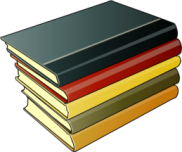 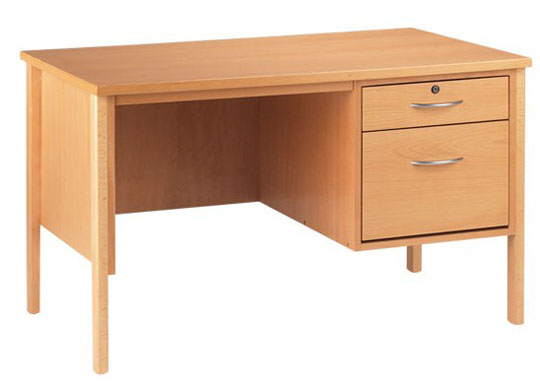 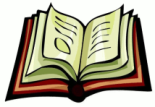 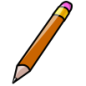 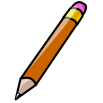 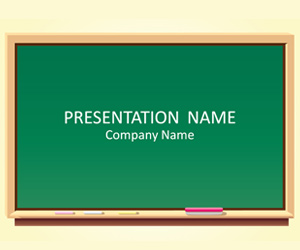 السمـاء – منتدى أنا مسلمة
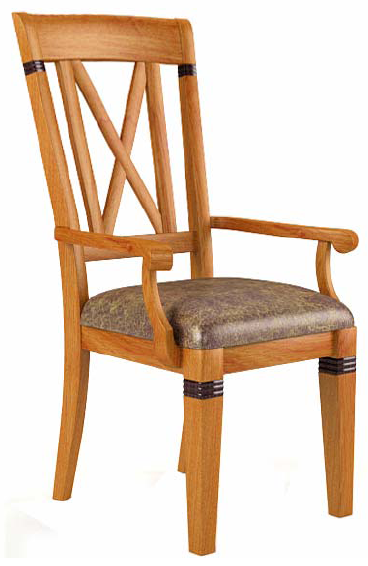 تنفس الطفل
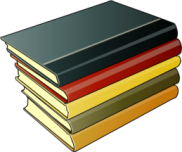 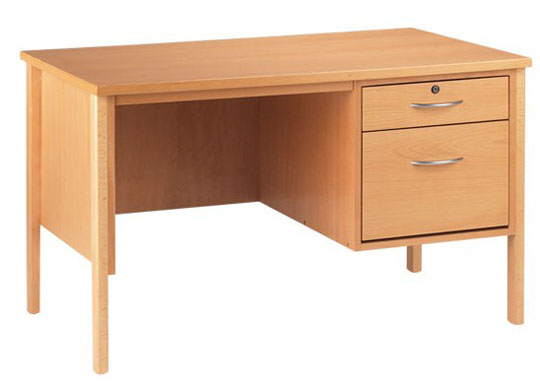 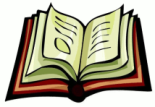 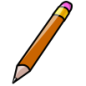 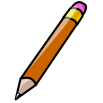 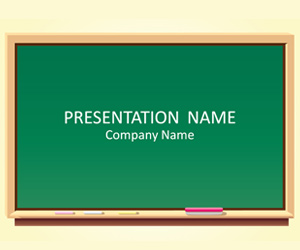 السمـاء – منتدى أنا مسلمة
صحيح أحسنت .
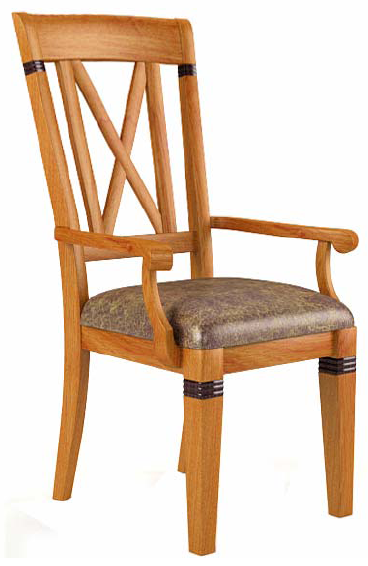 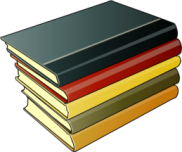 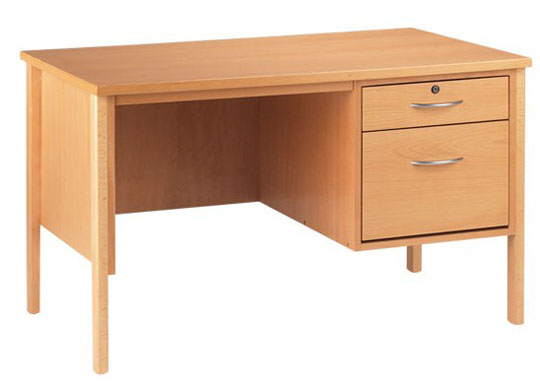 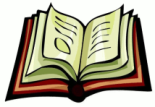 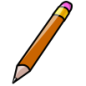 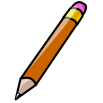 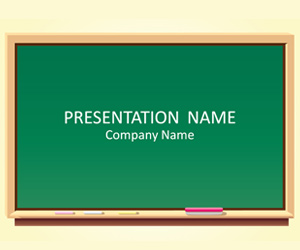 السمـاء – منتدى أنا مسلمة
لقد انتهينا من الاختبار الشفوي
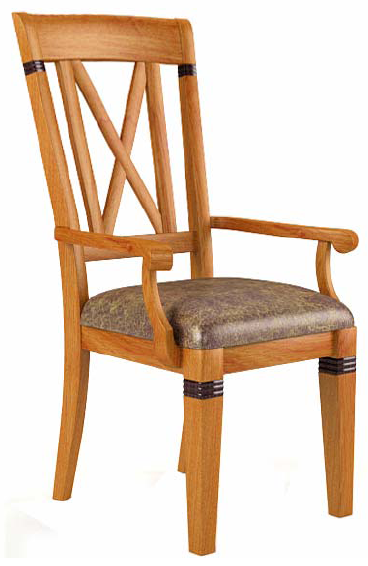 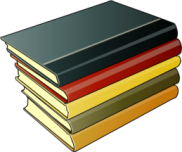 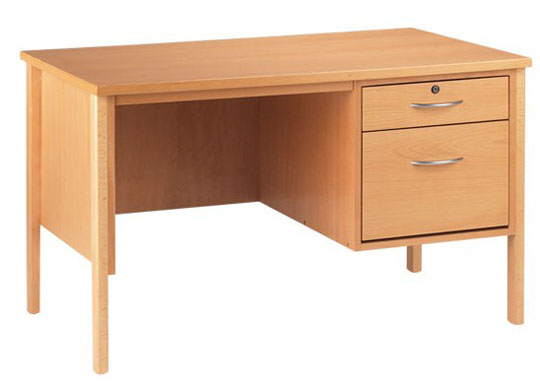 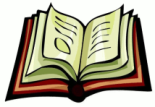 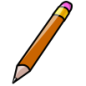 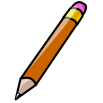 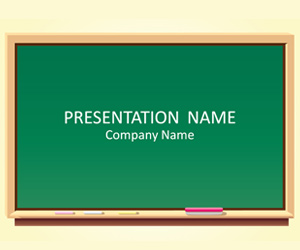 السمـاء – منتدى أنا مسلمة
وإن شاء الله غدا
سأعلن أسماء الطالبات المتميزات
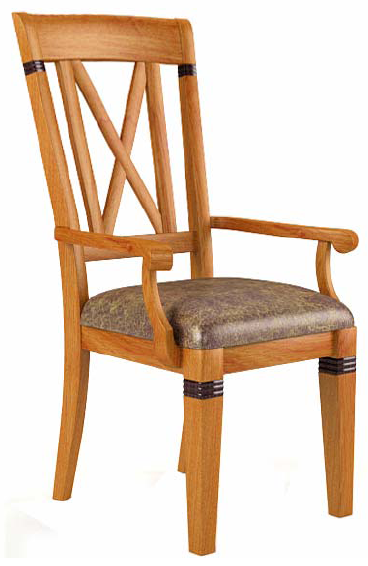 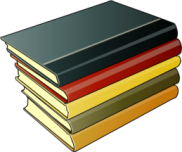 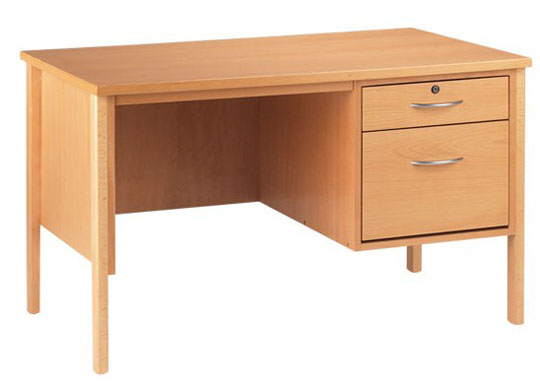 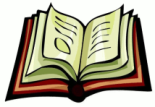 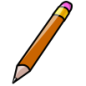 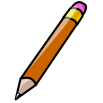 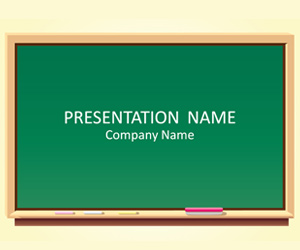 السمـاء – منتدى أنا مسلمة
أراكم غداً إن شاء الله ..
إلى اللقاء
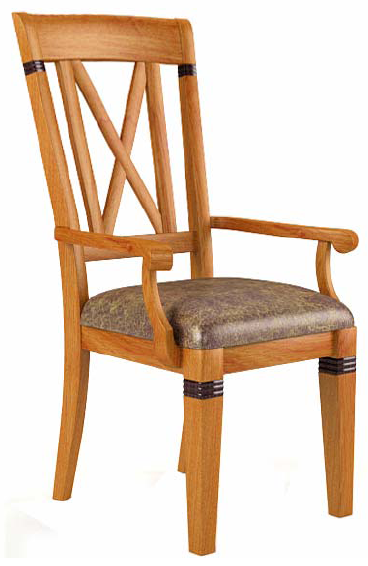 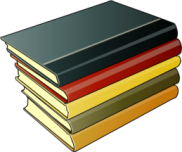 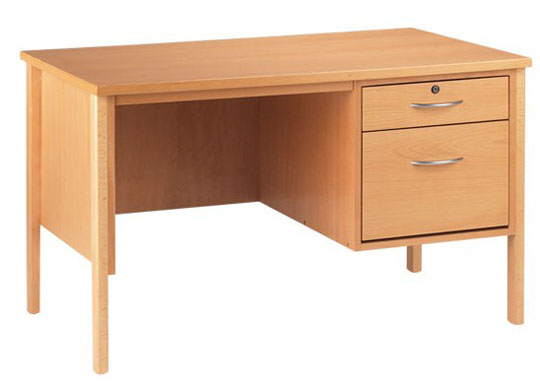 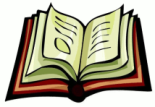 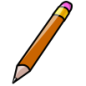 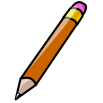 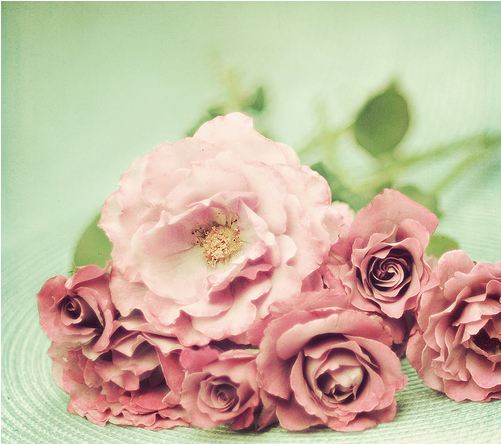 رن جرس الانصراف
ورجعت حلا إلى المنزل
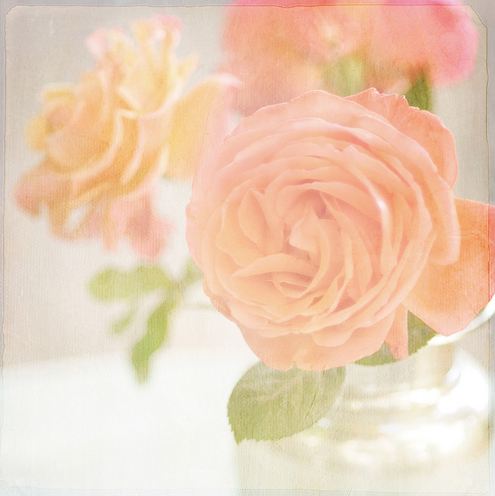 وعندما حان وقت النوم نامت
حلا ثم استيقظت في الصباح 
وذهبت إلى المدرسة ....
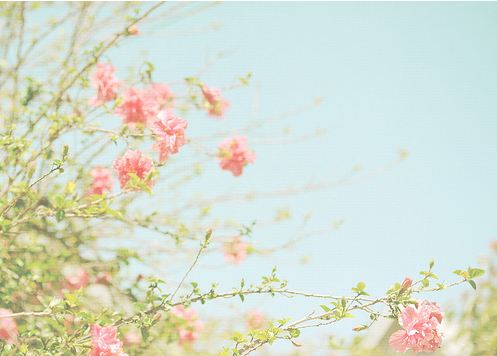 وفي الإذاعة المدرسية ....
والآن سأكرم الطالبات المتميزات وأعلن أسماءهن...
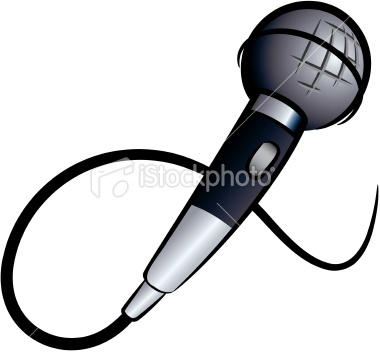 الطالبة مريم
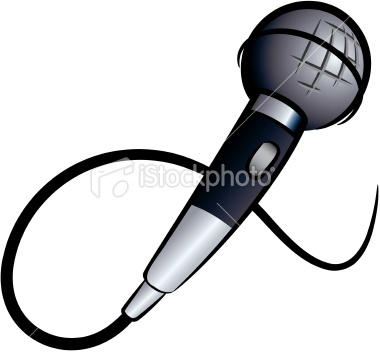 سارة
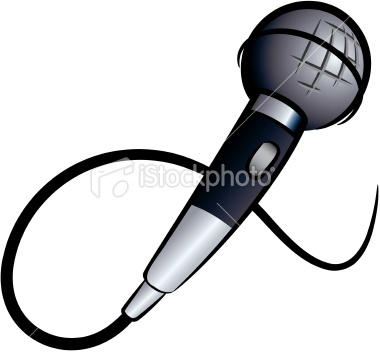 أحلام
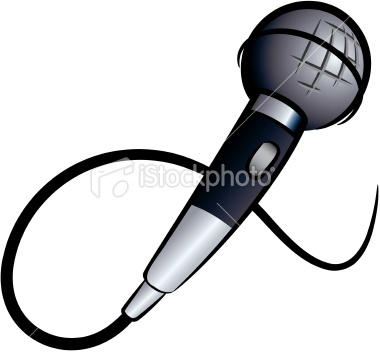 ريم
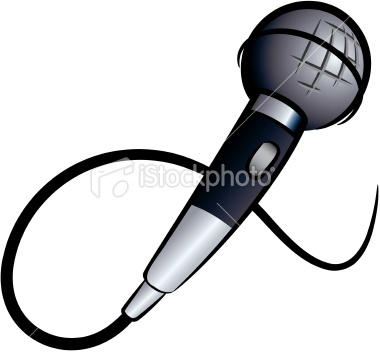 وأشكر الطالبة حلا لتميزها وأدبها في الفصل وأخذها في جميع الاختبارات درجة كاملة
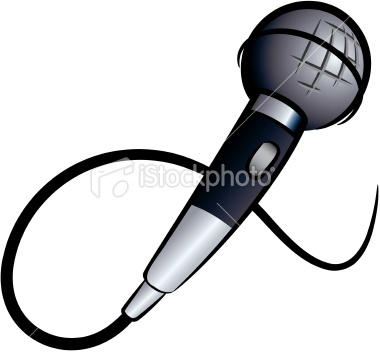 وأخذت المركز الأول على الفصل ..
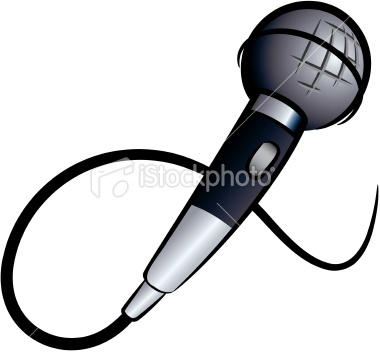 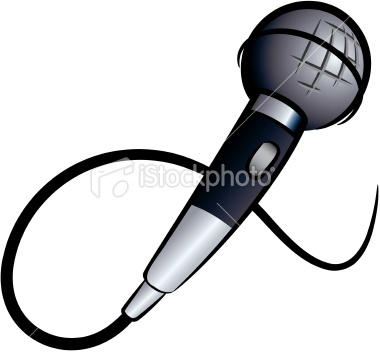 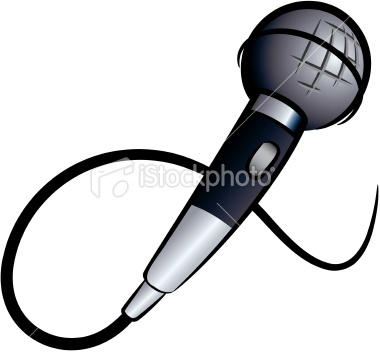 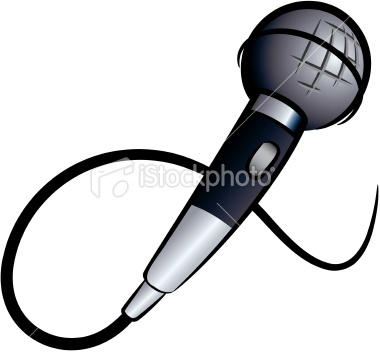 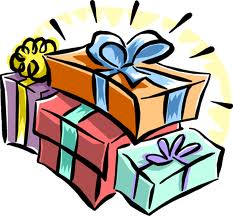 رجعت حلا إلى المنزل
ومعها الهدايا ..
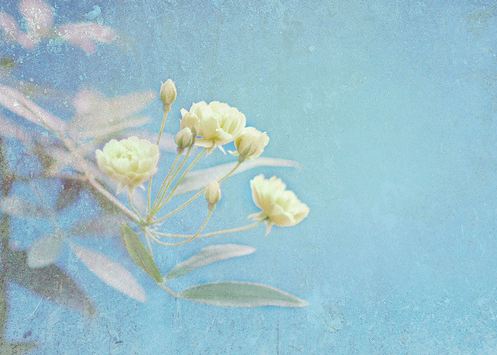 وعندما رأى والدها الهاديا
فرح منها كثيرا
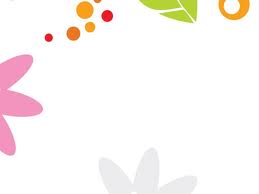 السمـاء – منتدى أنا مسلمة
نتمنى أن تكونوا قد
استفدتم واستمتعتم
.....
وإلى القاء
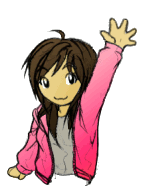 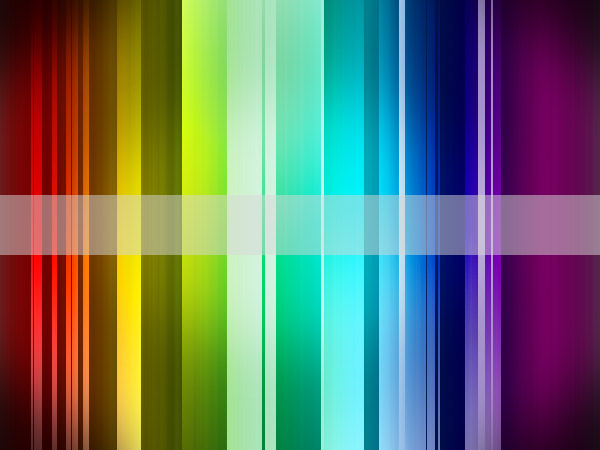 إعداد: سمـاء ~ – منتدى أنا مسلمة
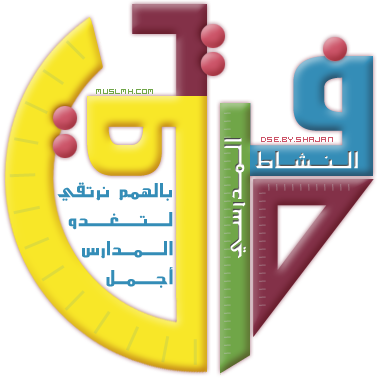